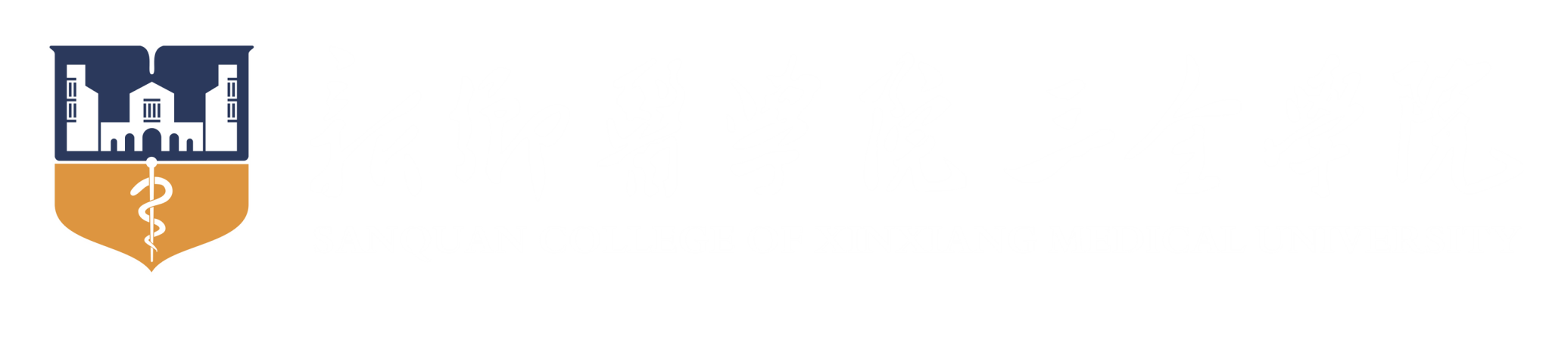 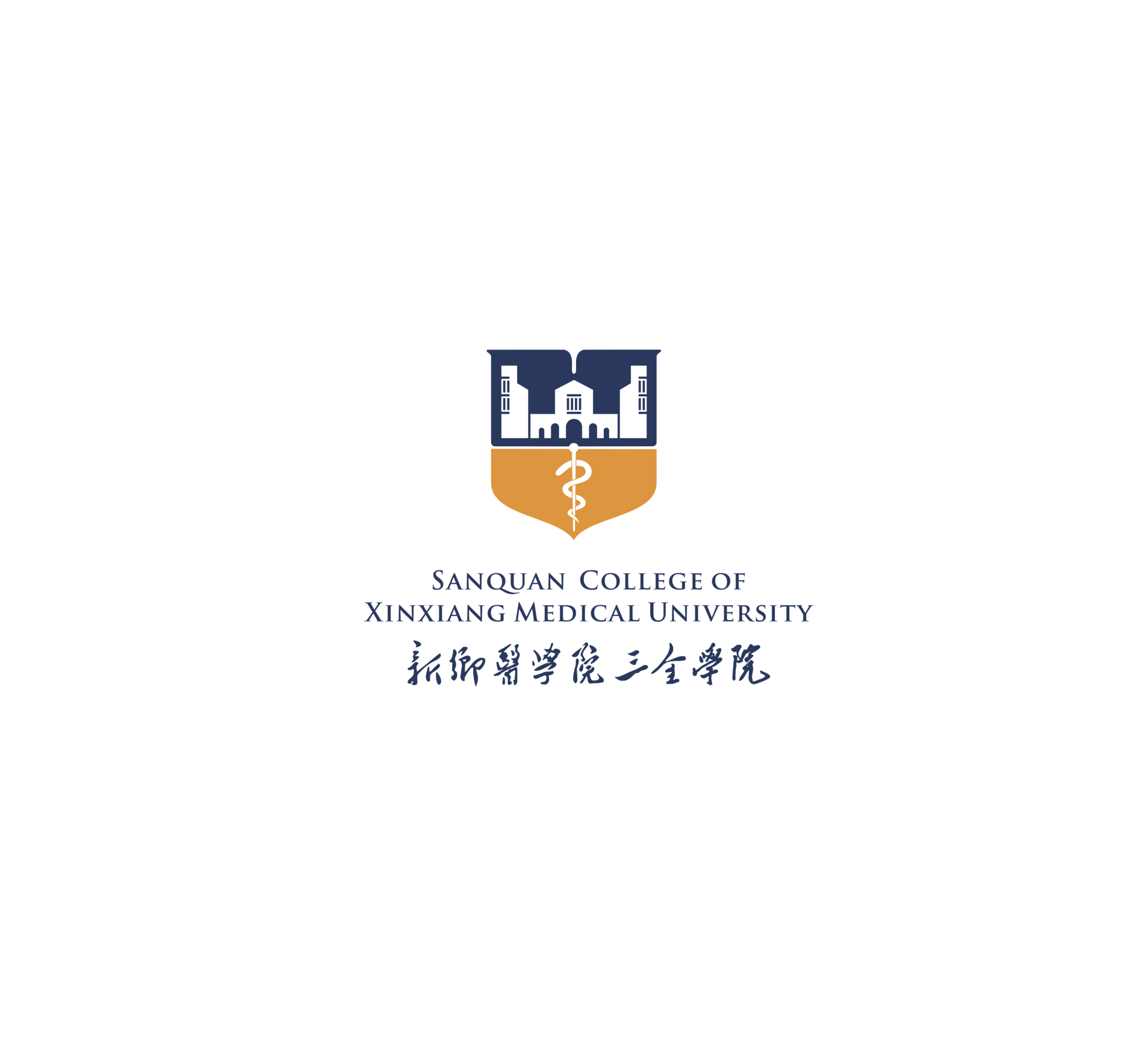 XXXXXXXXXXXXXXX工作方案
单位名称xxxx年x月xx日
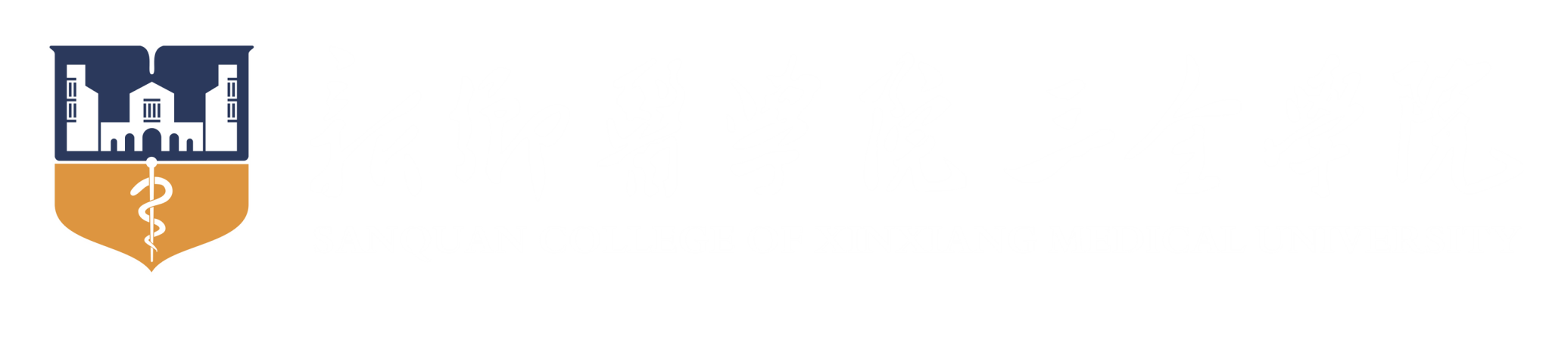 1
输入文字
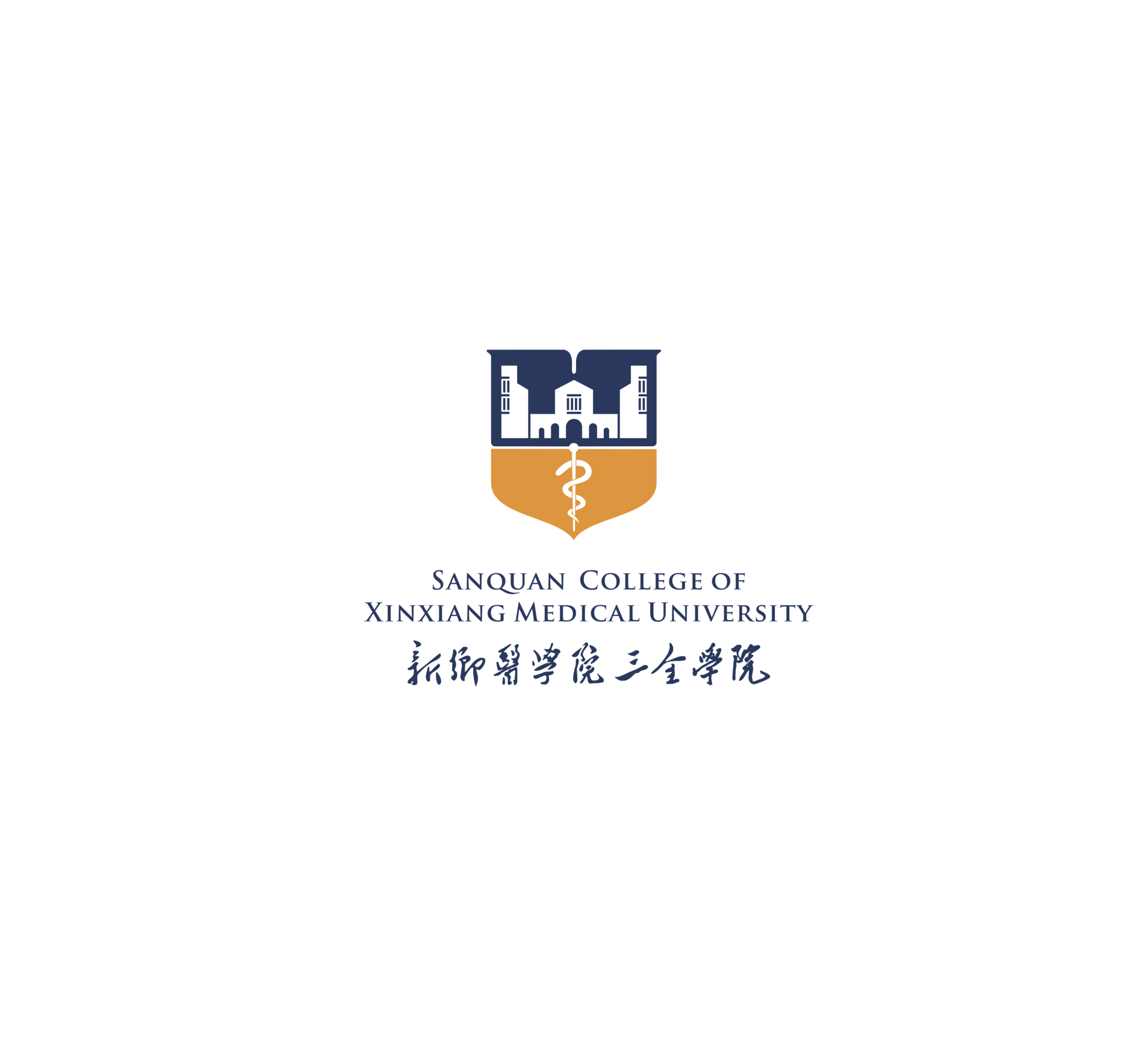 输入文字
二
3
输入文字
4
输入文字
4
目   录
2
CONTENTS
5
输入文字
6
输入文字
7
输入文字
8
输入文字
9
输入文字
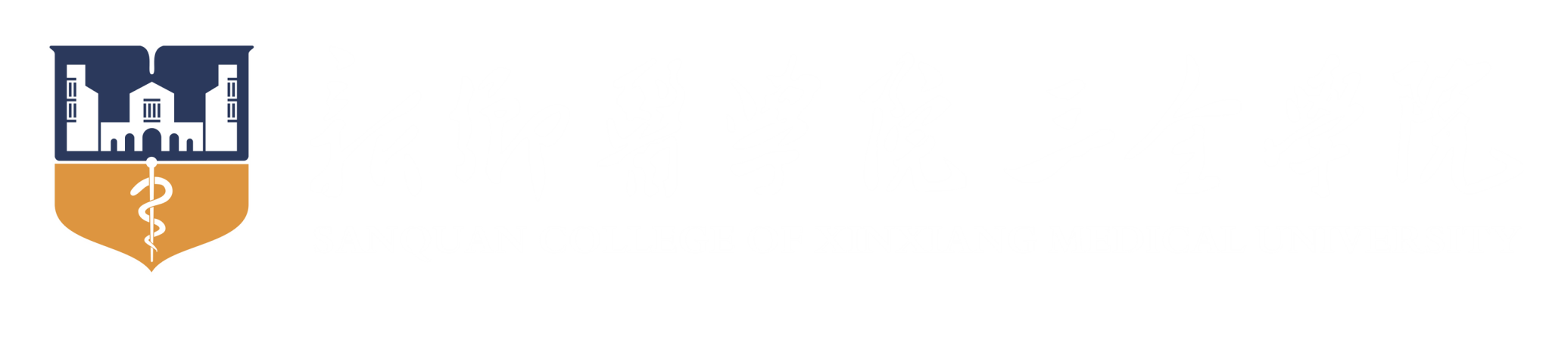 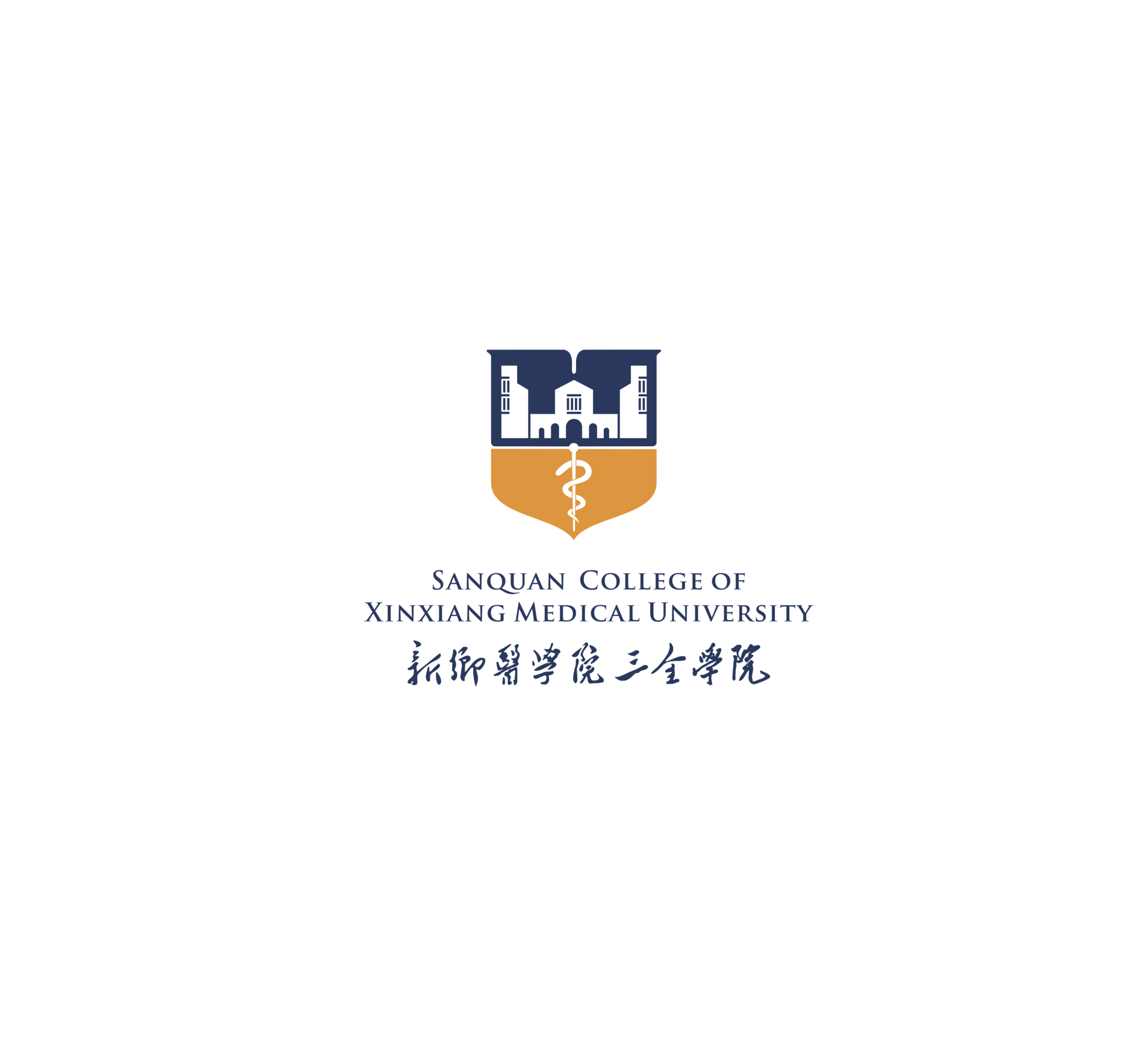 一  输入标题文字
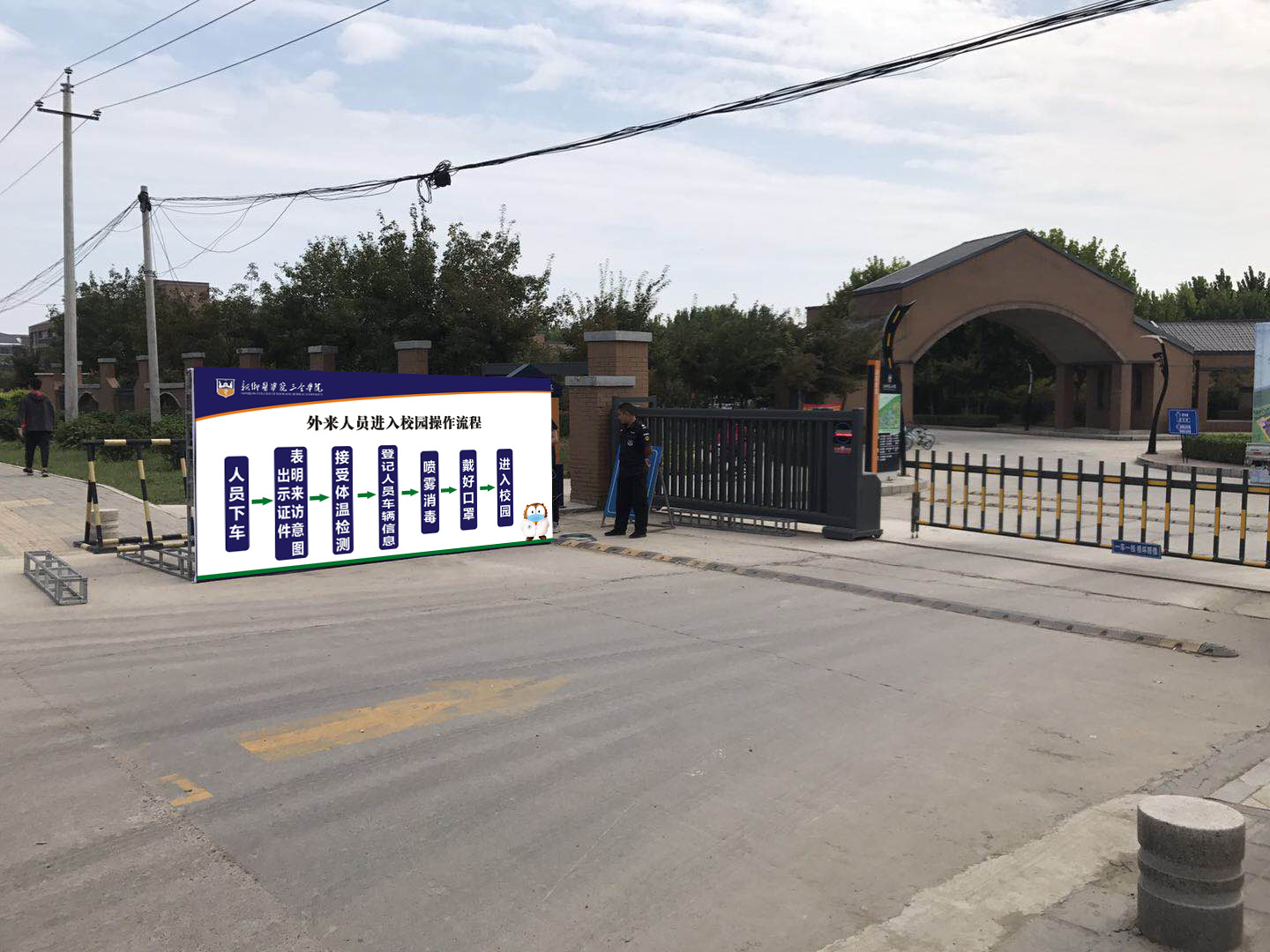 输入
文字
输入
文字
输入文字
输入
文字
输入
文字
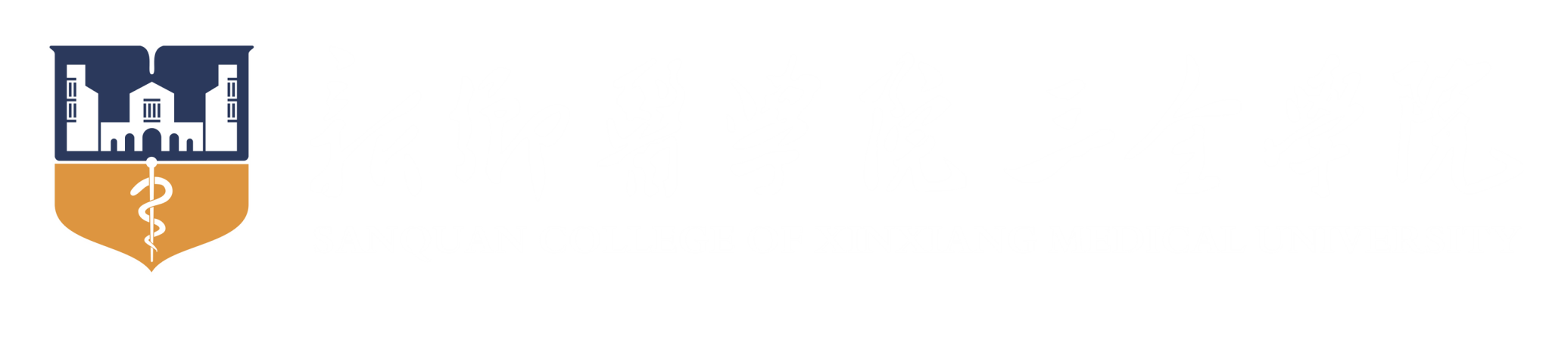 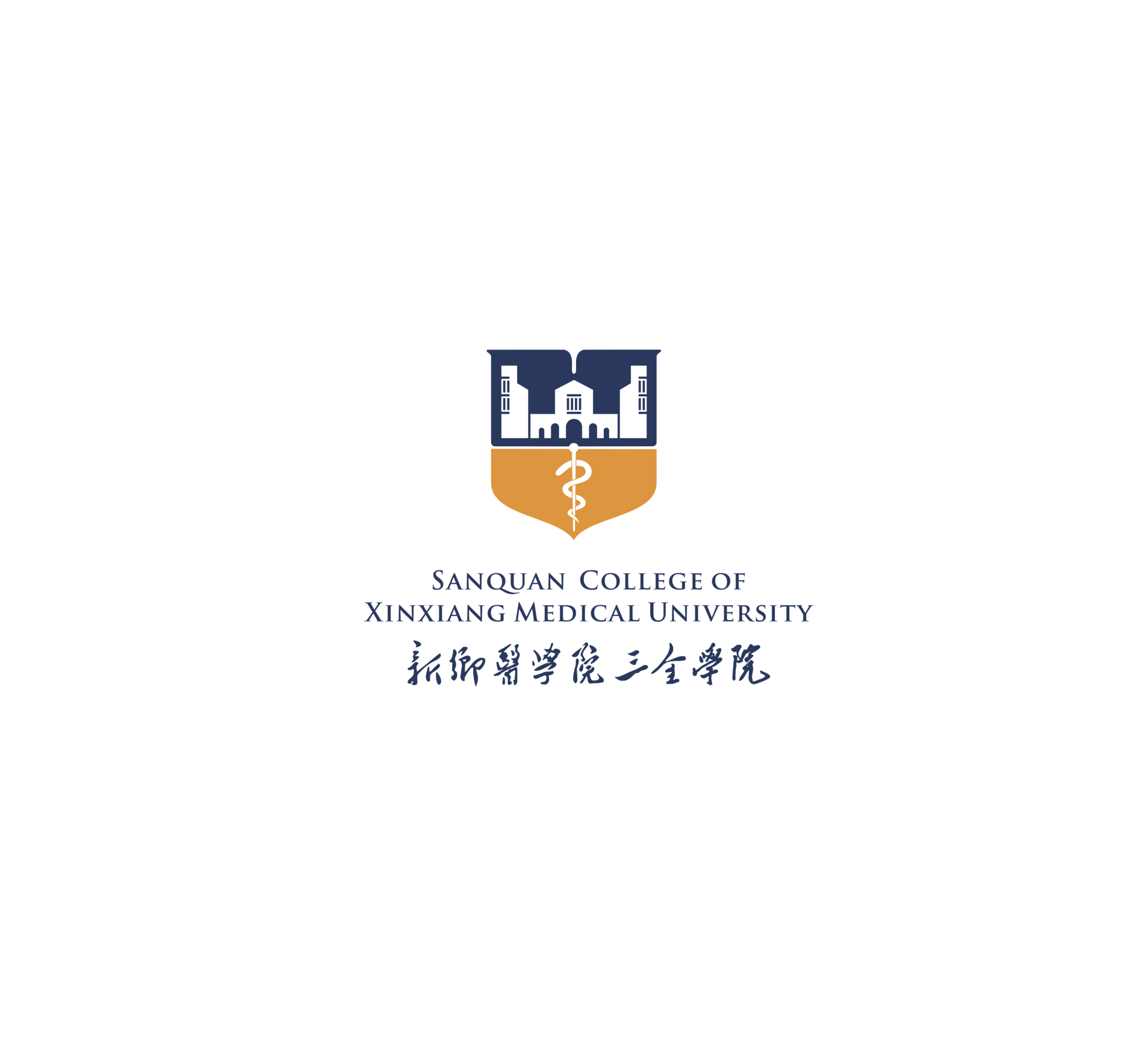 一  输入标题文字（以下插入图片并排版）
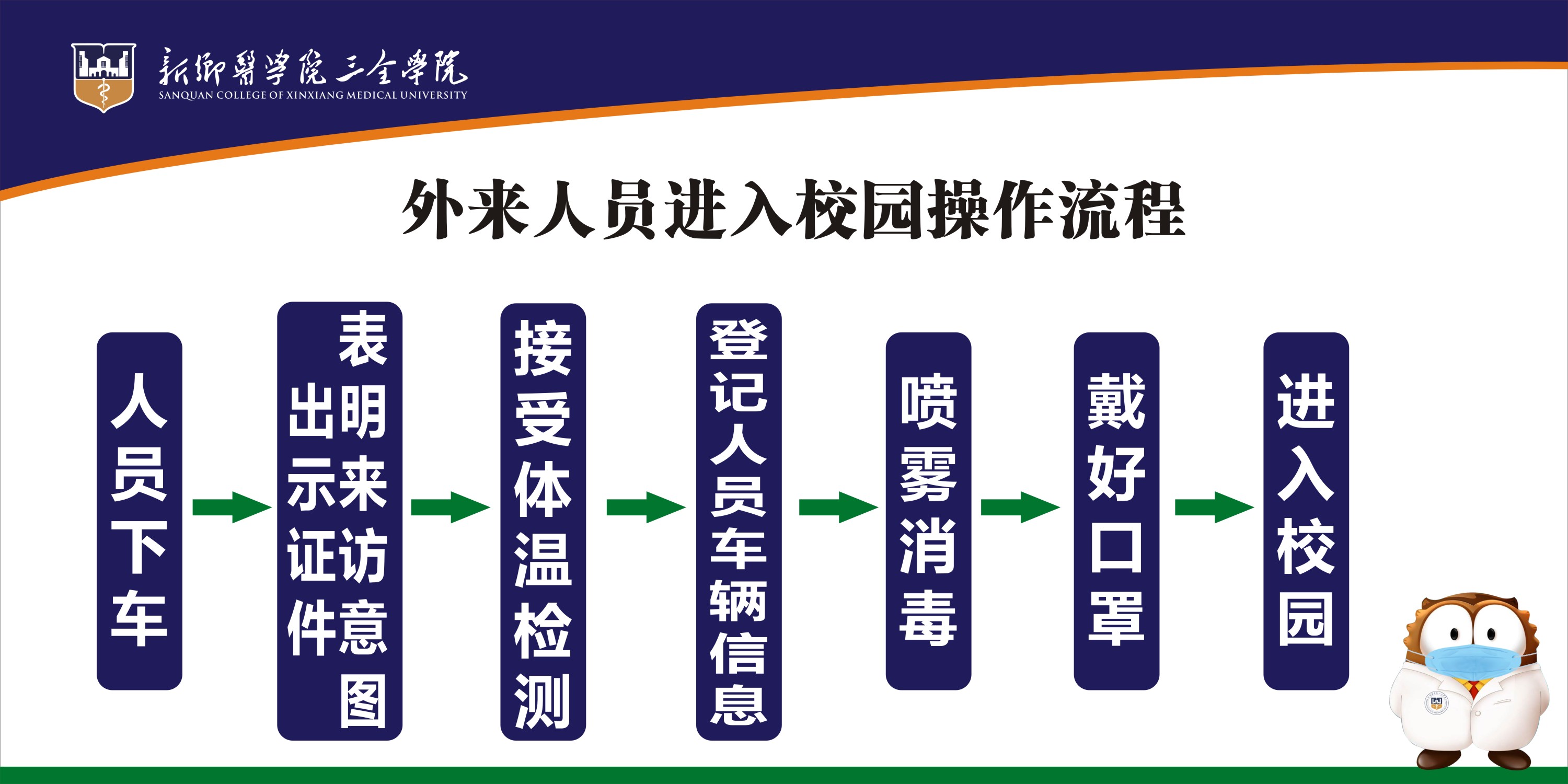 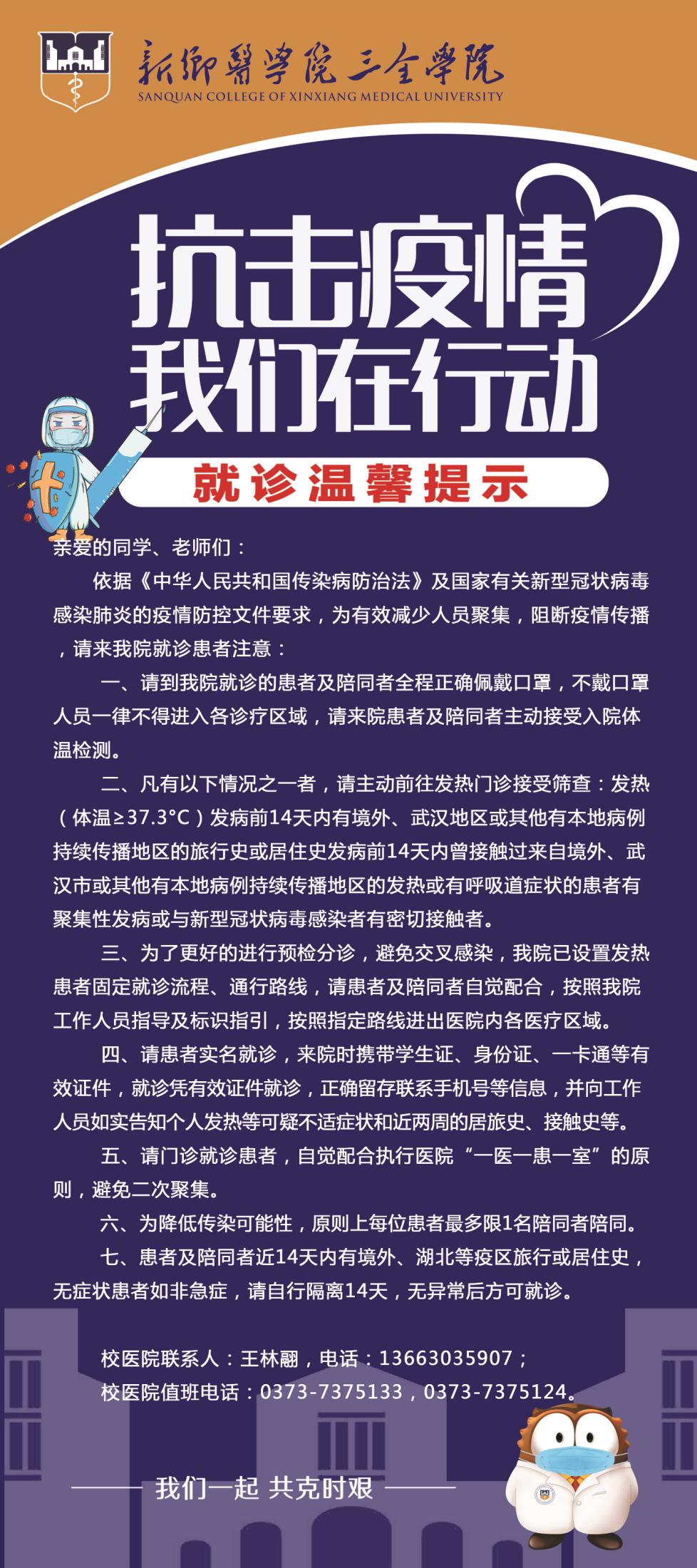 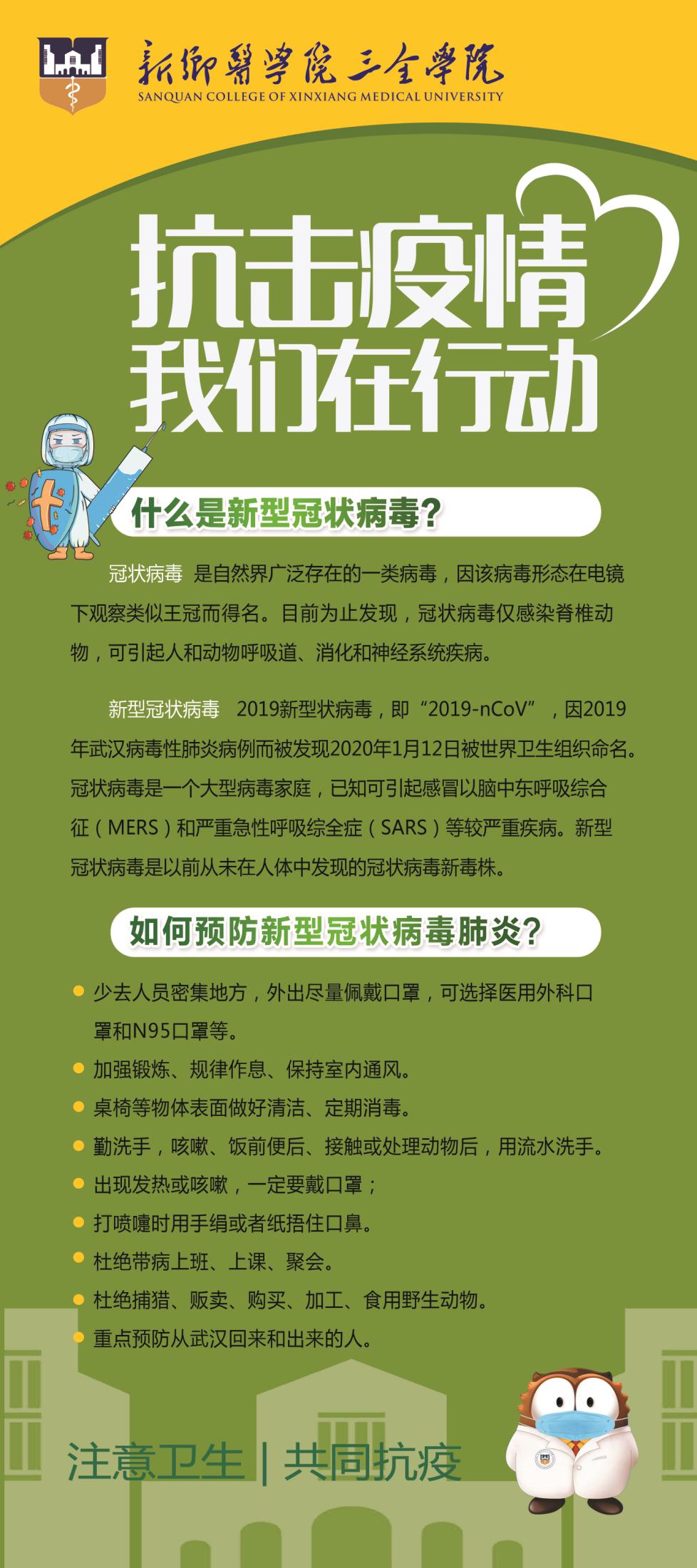 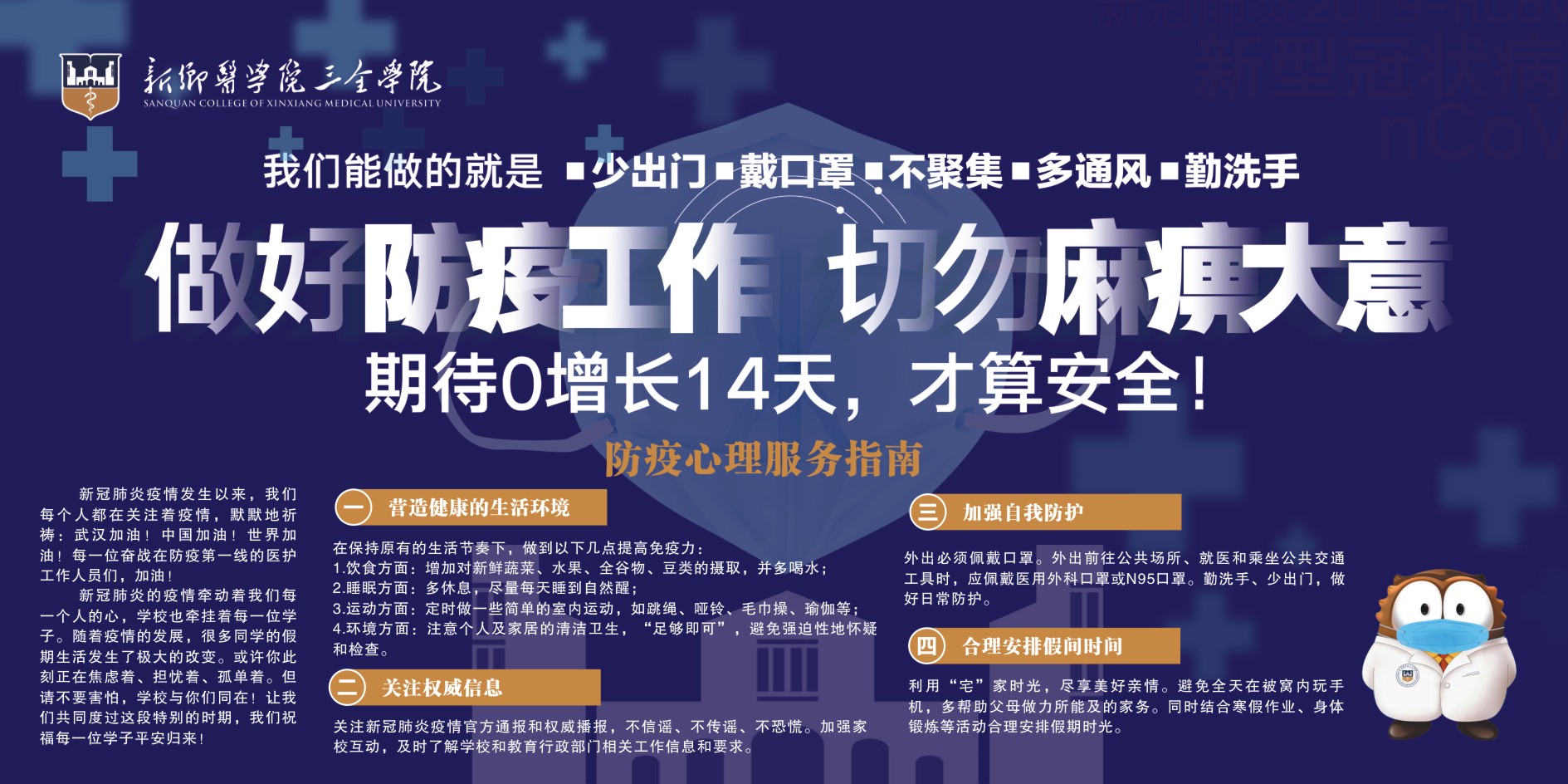 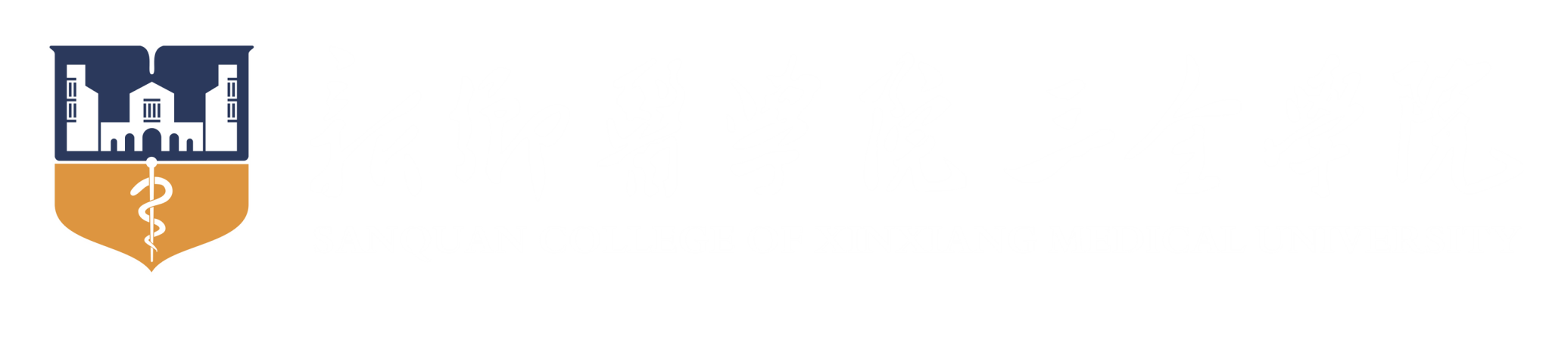 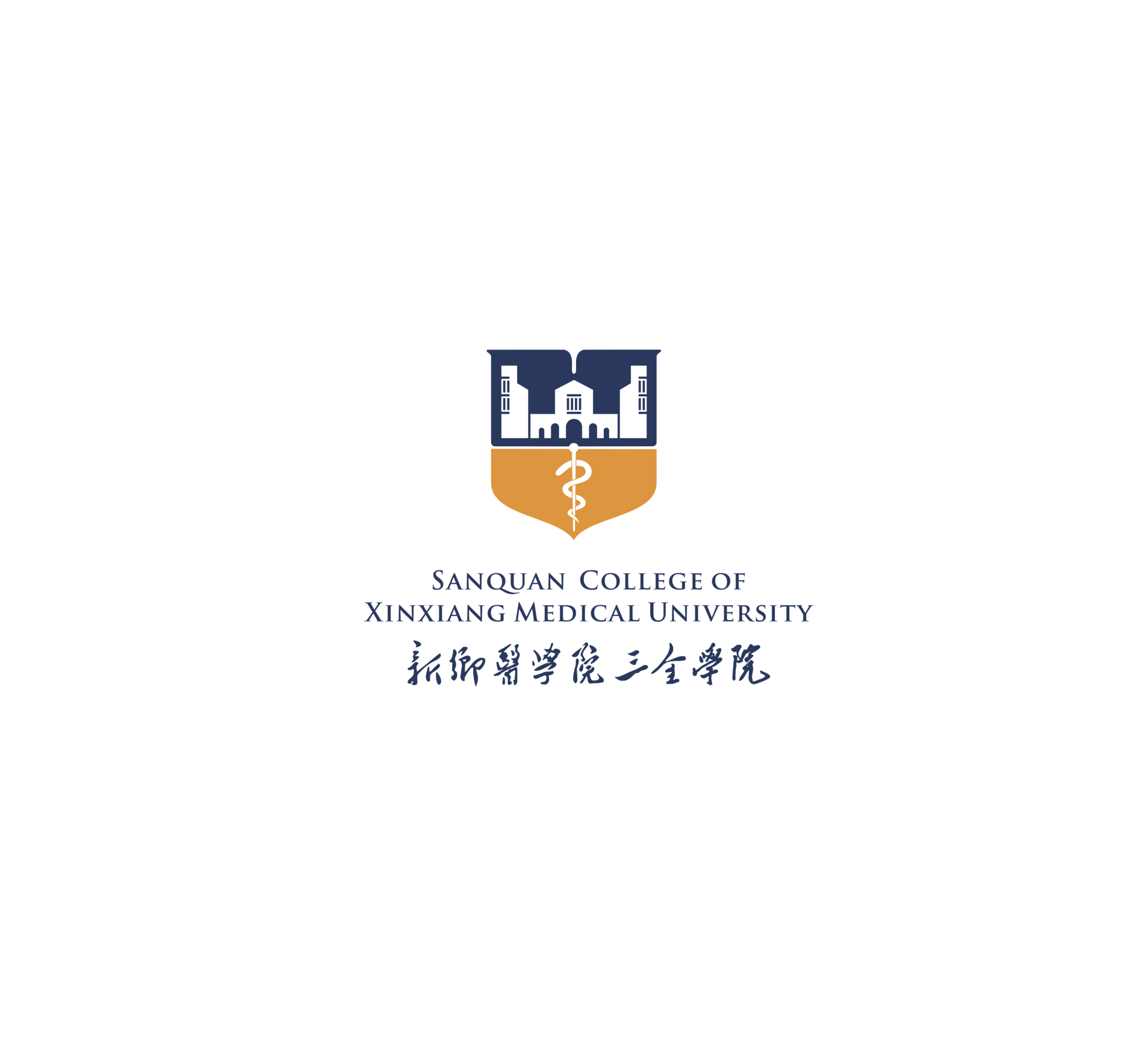 二  输入文字标题
输入文字
01
输入文字.......................................................
02
输入文字
输入文字.......................................................
输入文字
03
输入文字.......................................................
04
输入文字
输入文字.......................................................
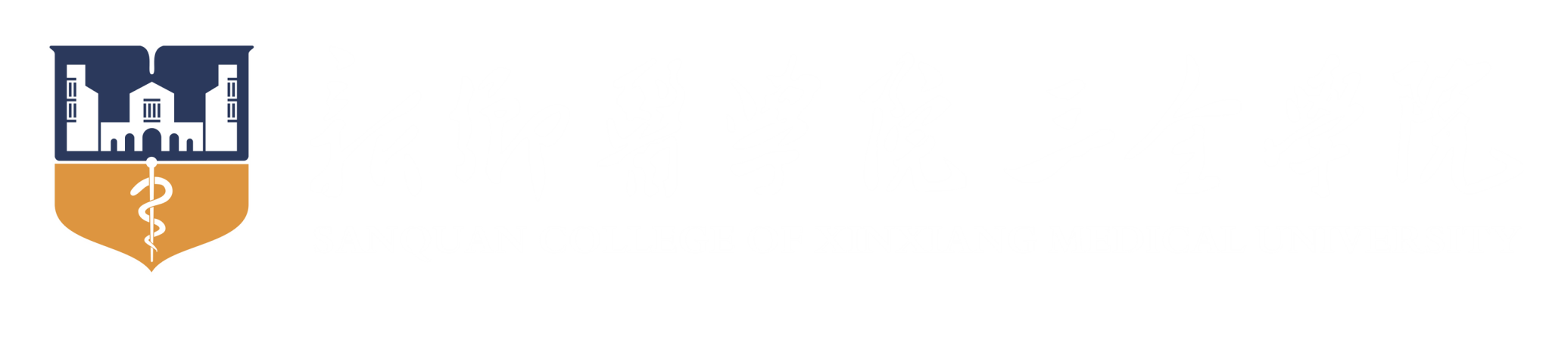 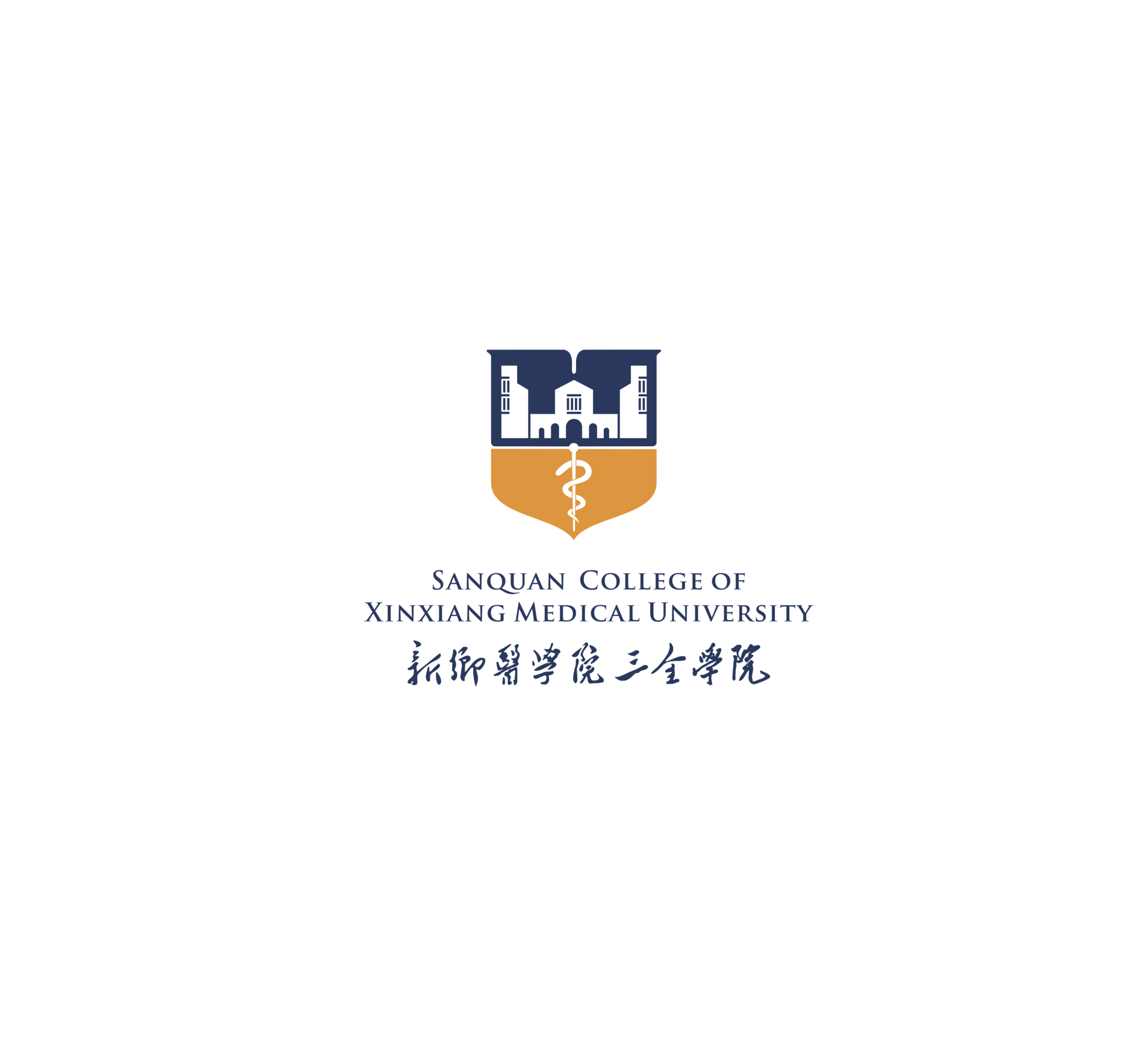 二  输入标题文字
输入文字（以下插入图片并排版）.............................................................................................................................................................................
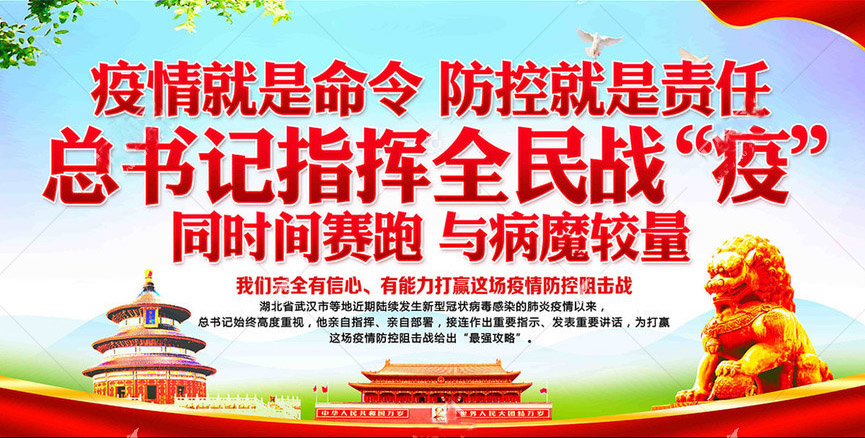 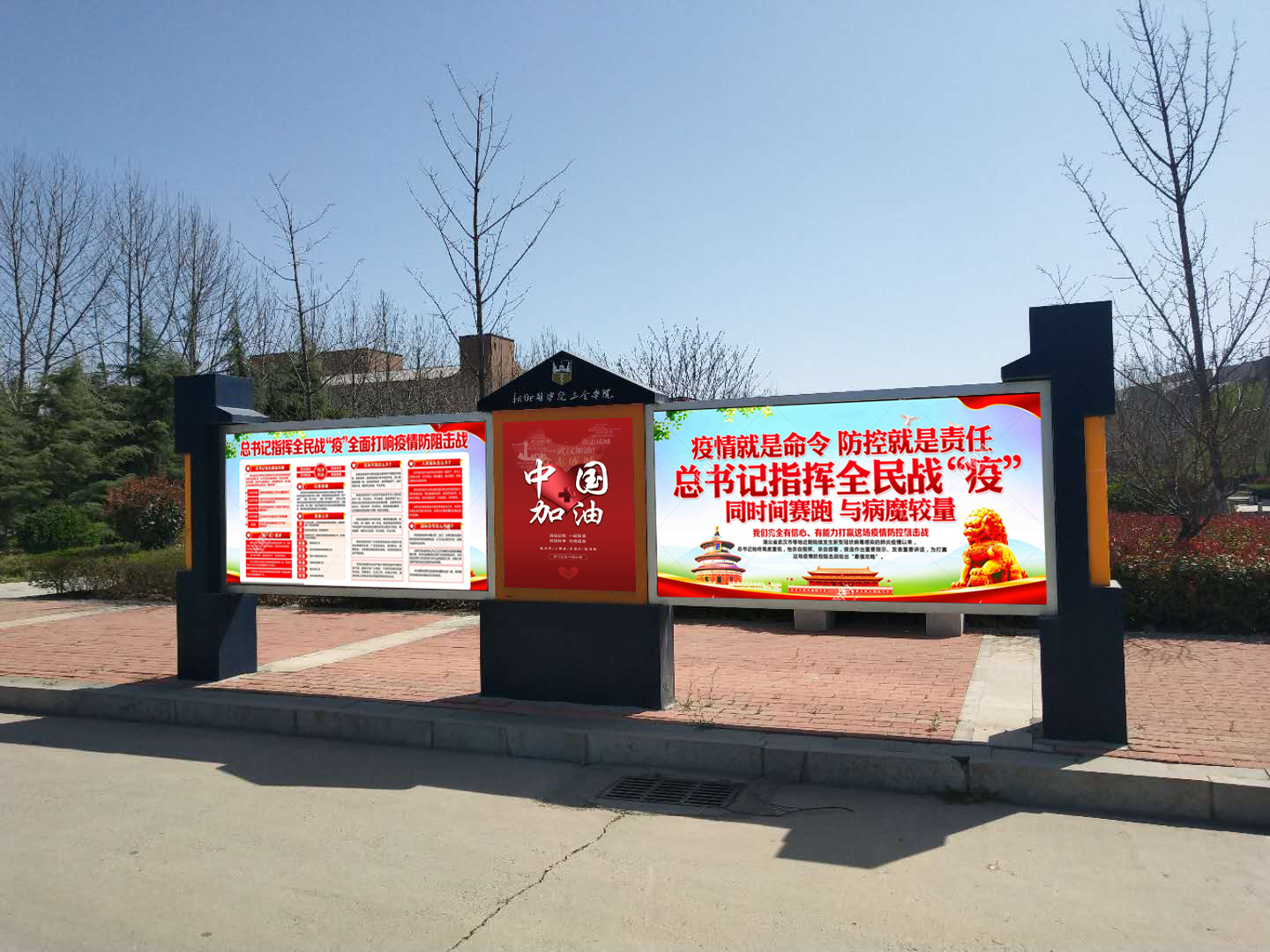 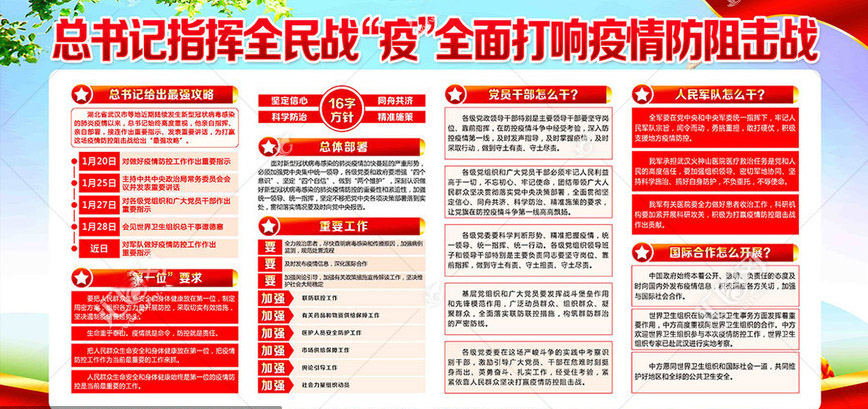 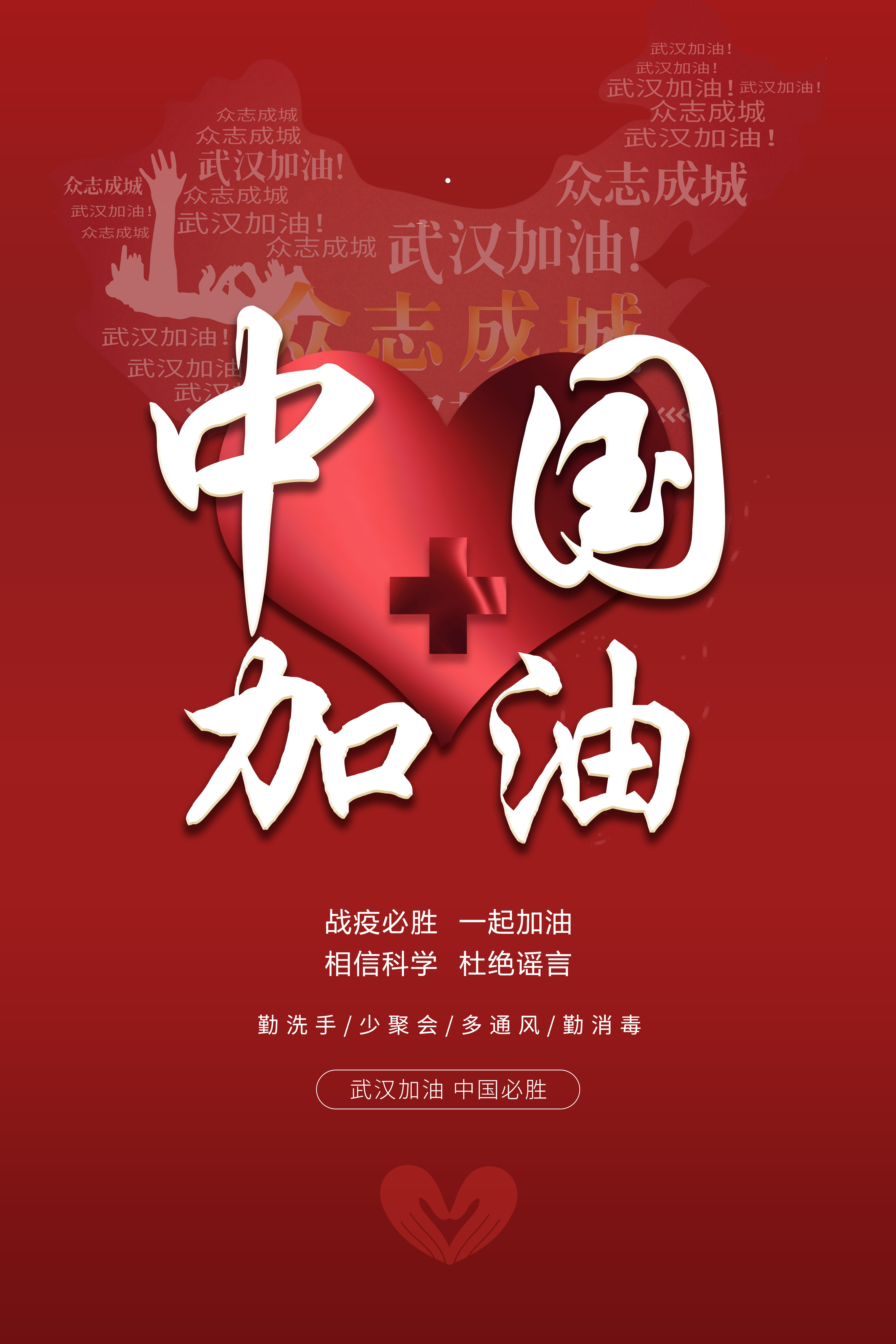 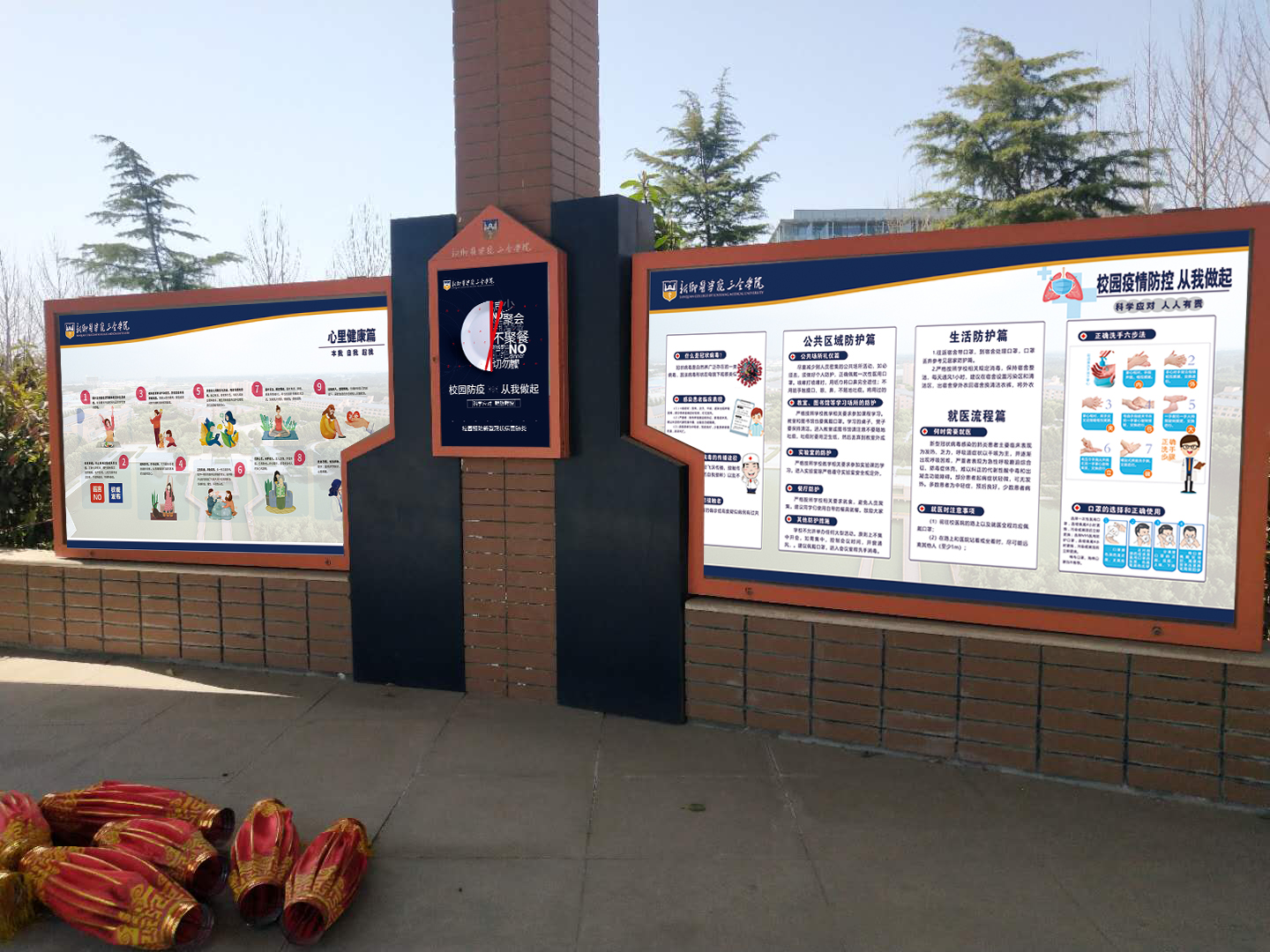 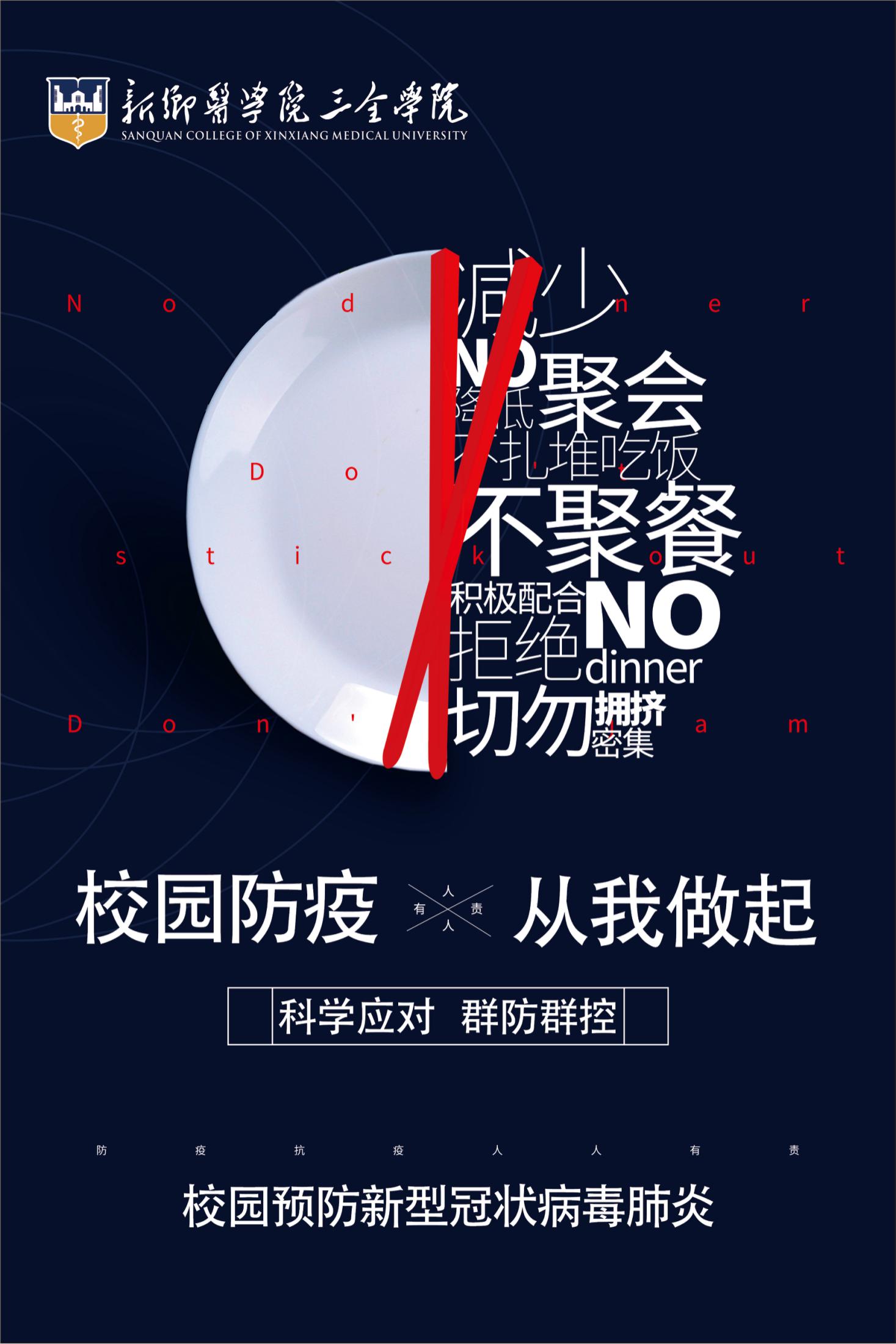 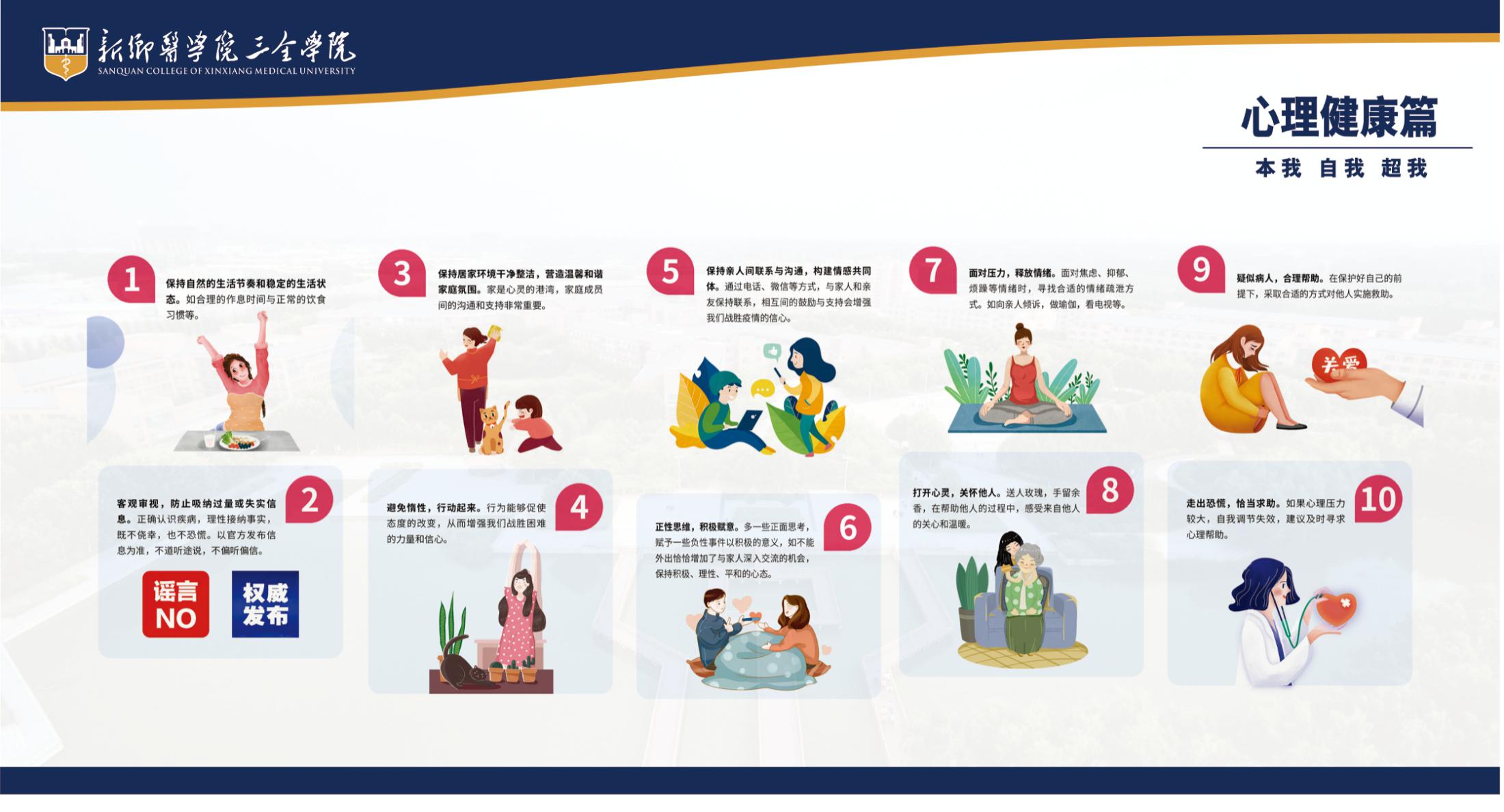 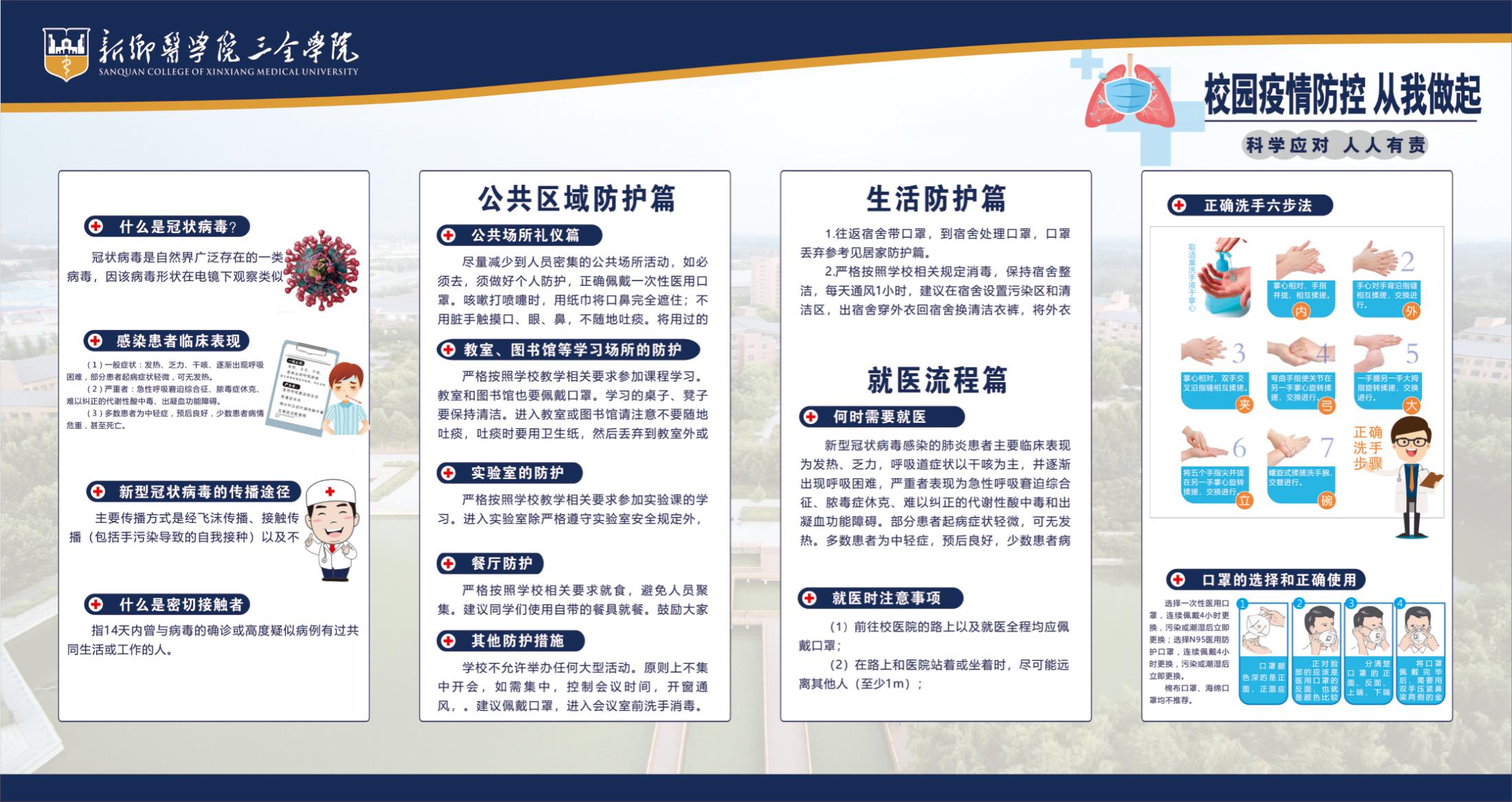 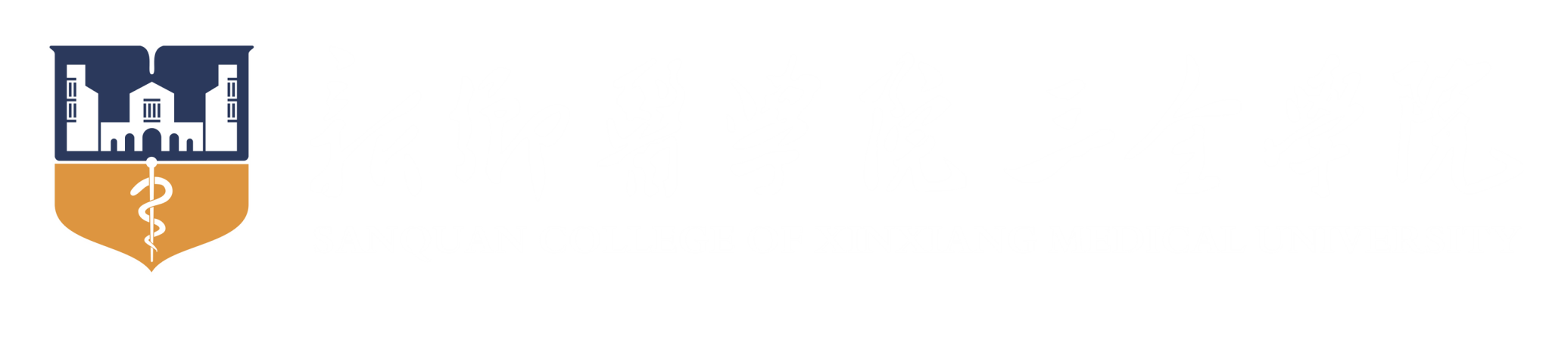 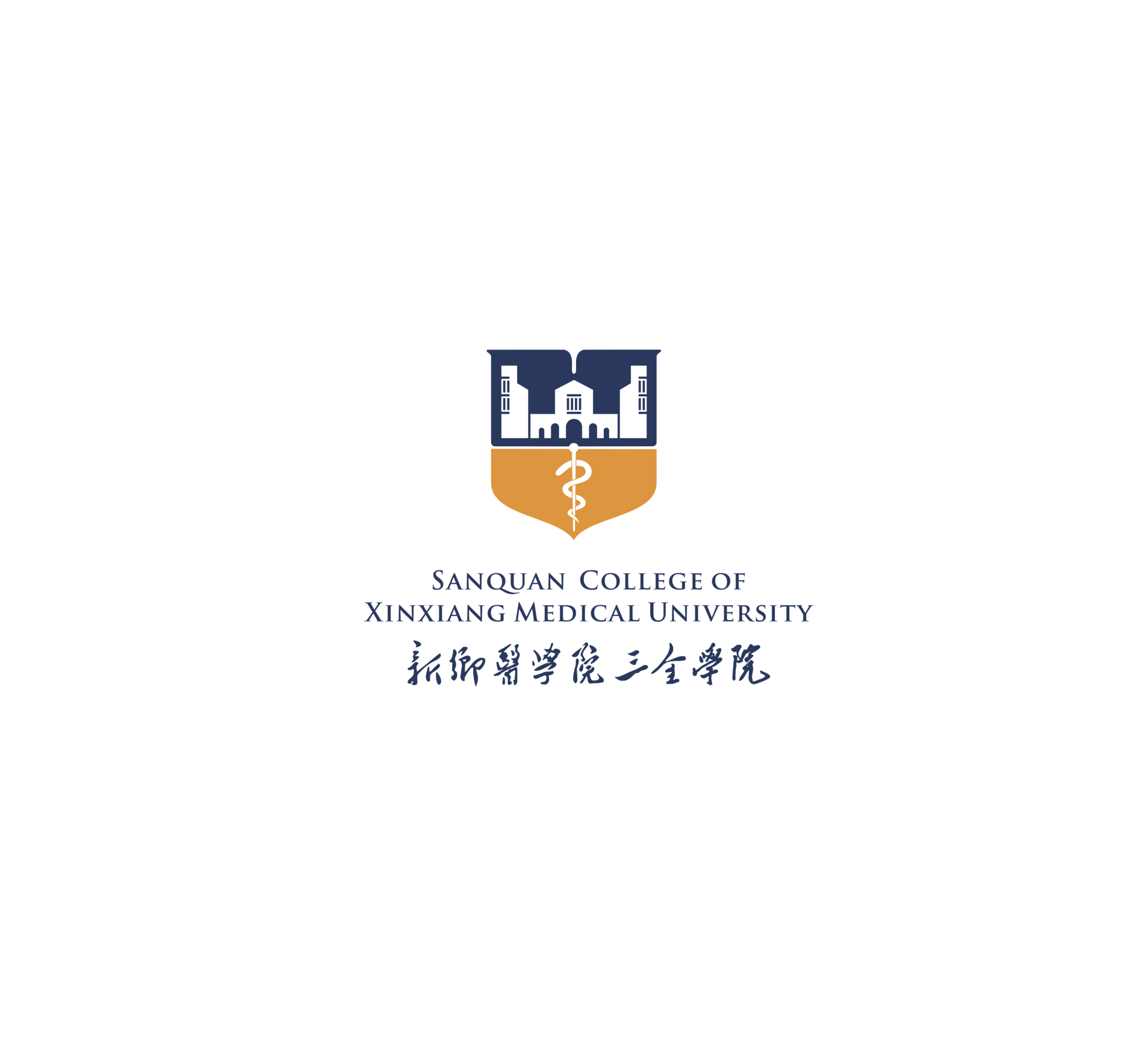 二  输入标题文字（以下插入图片并排版）
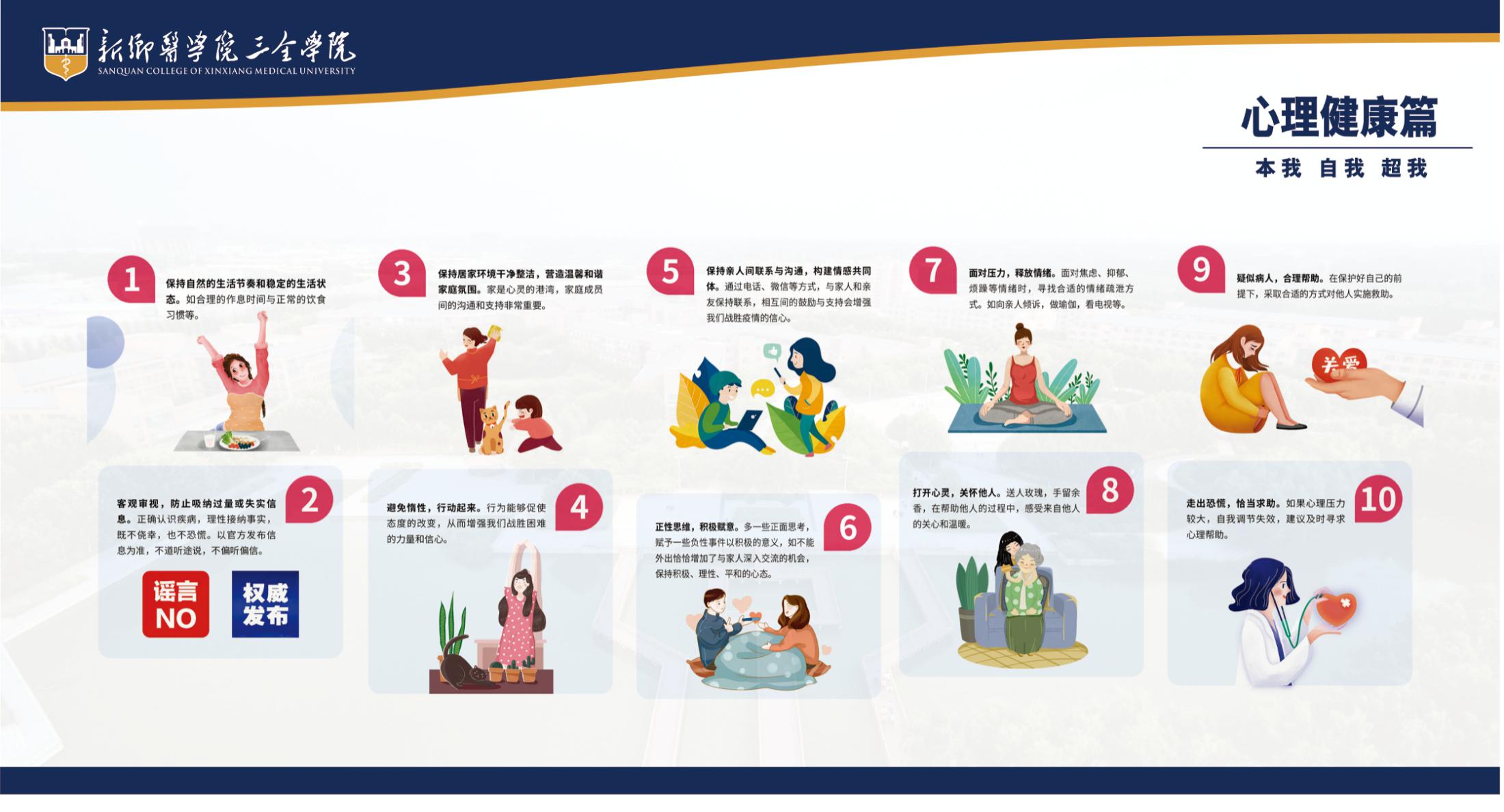 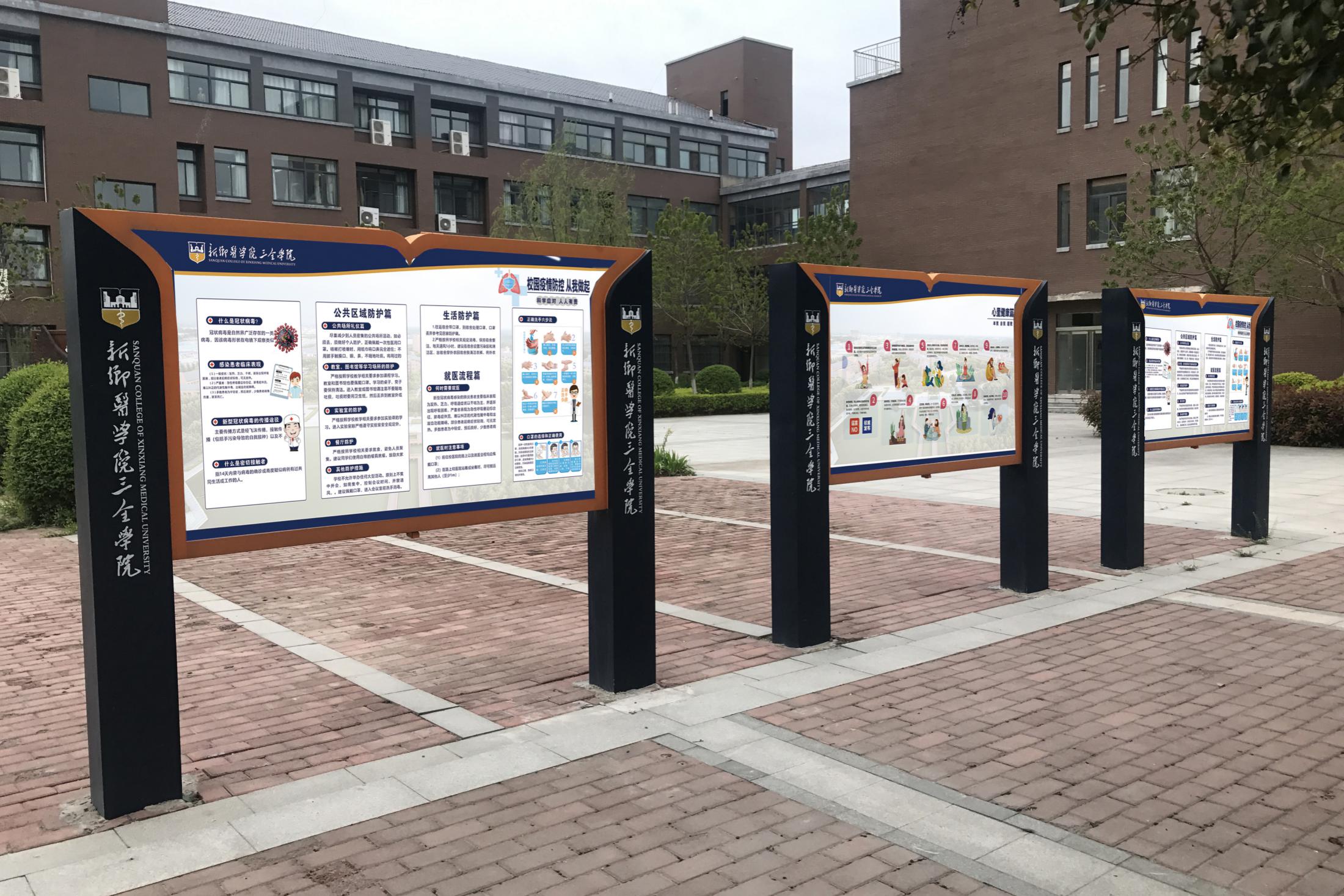 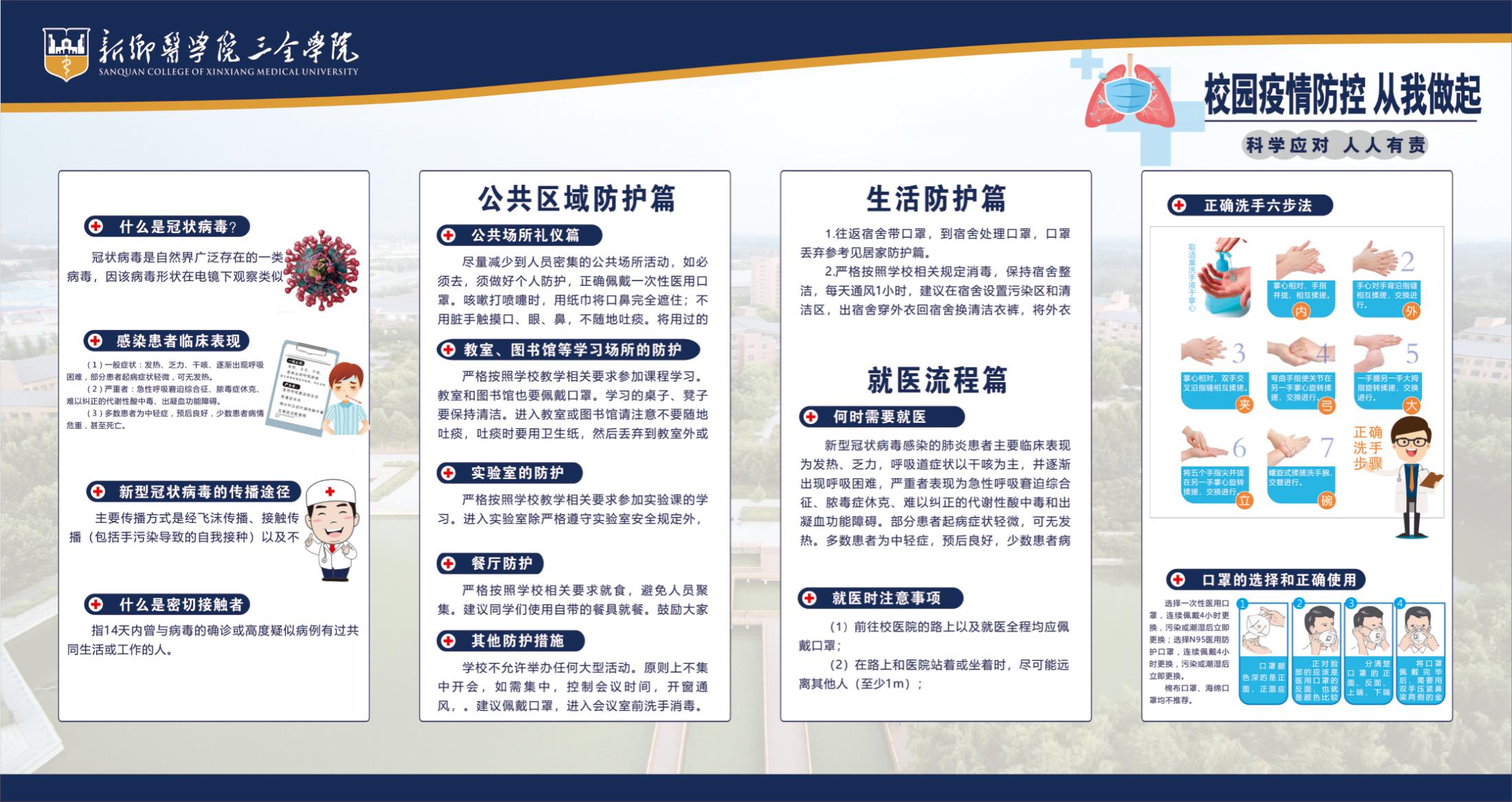 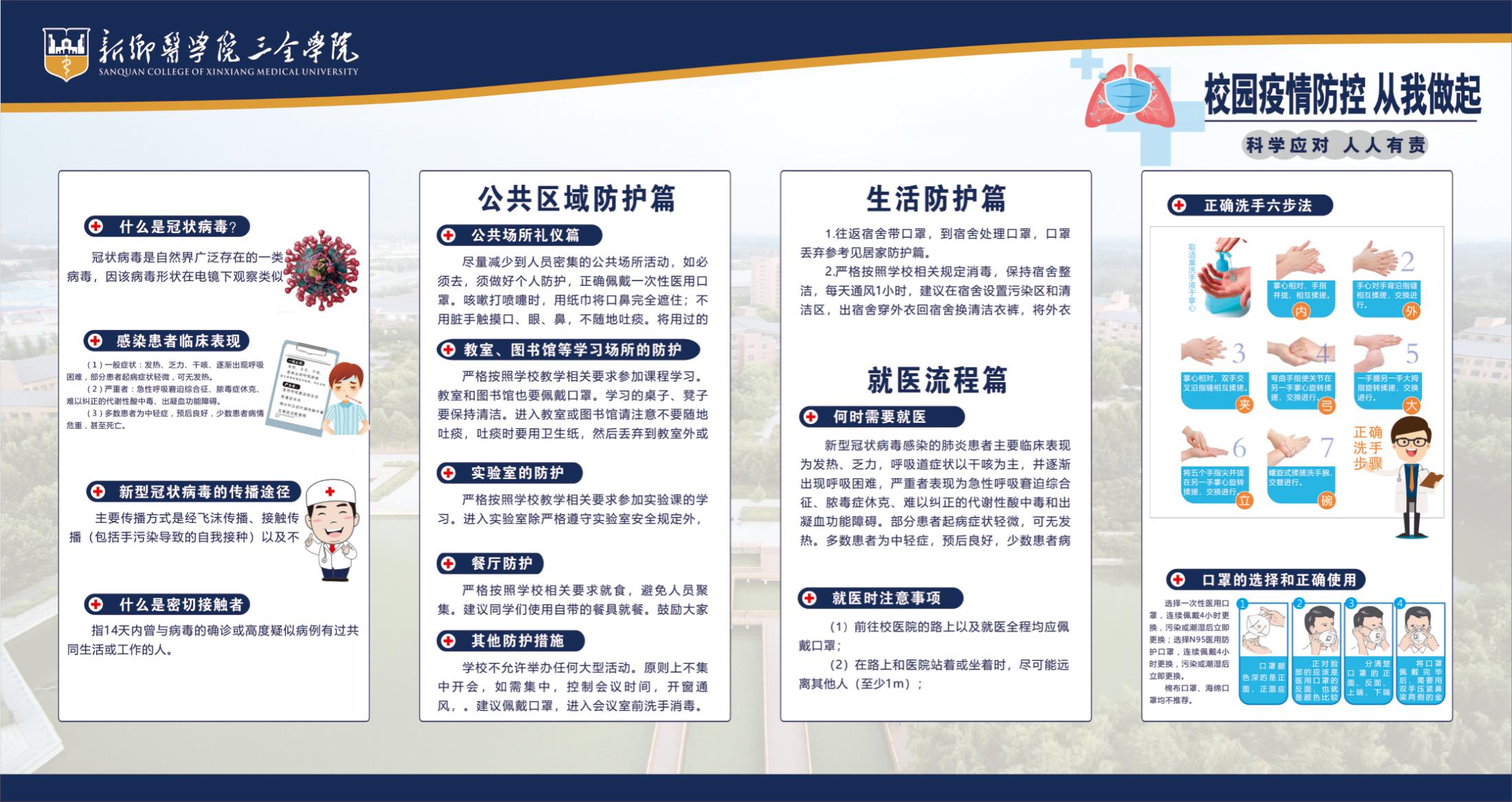 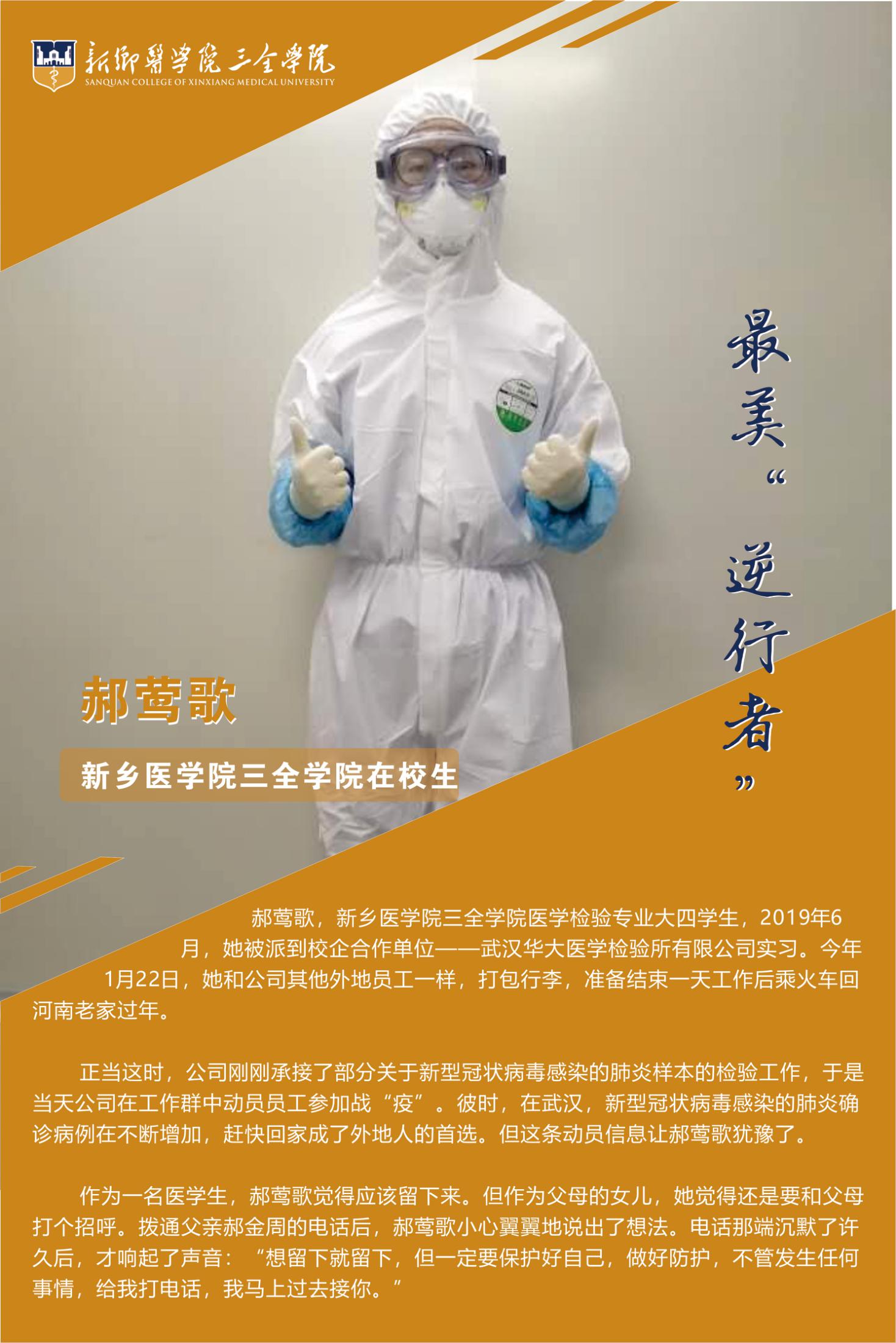 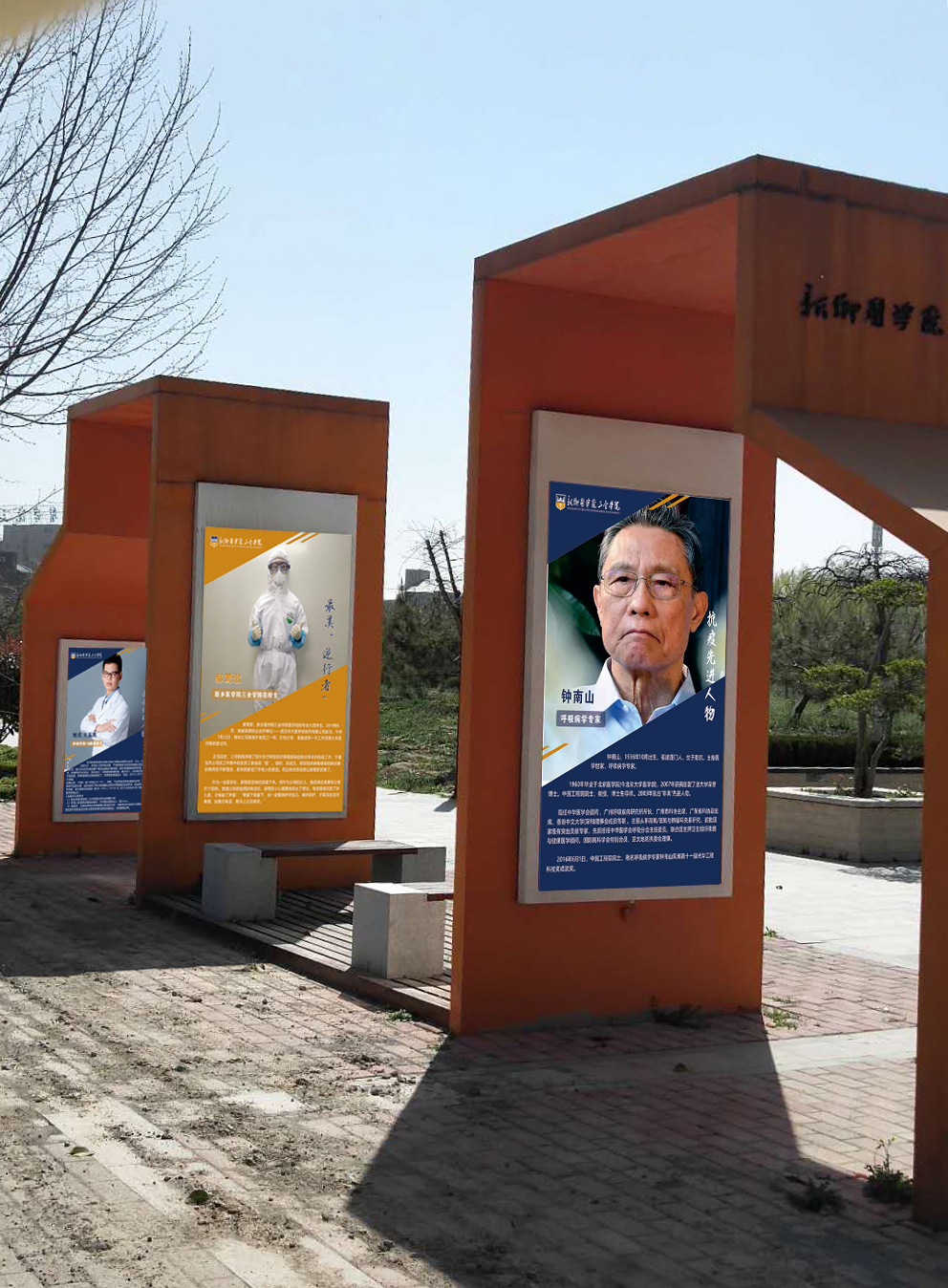 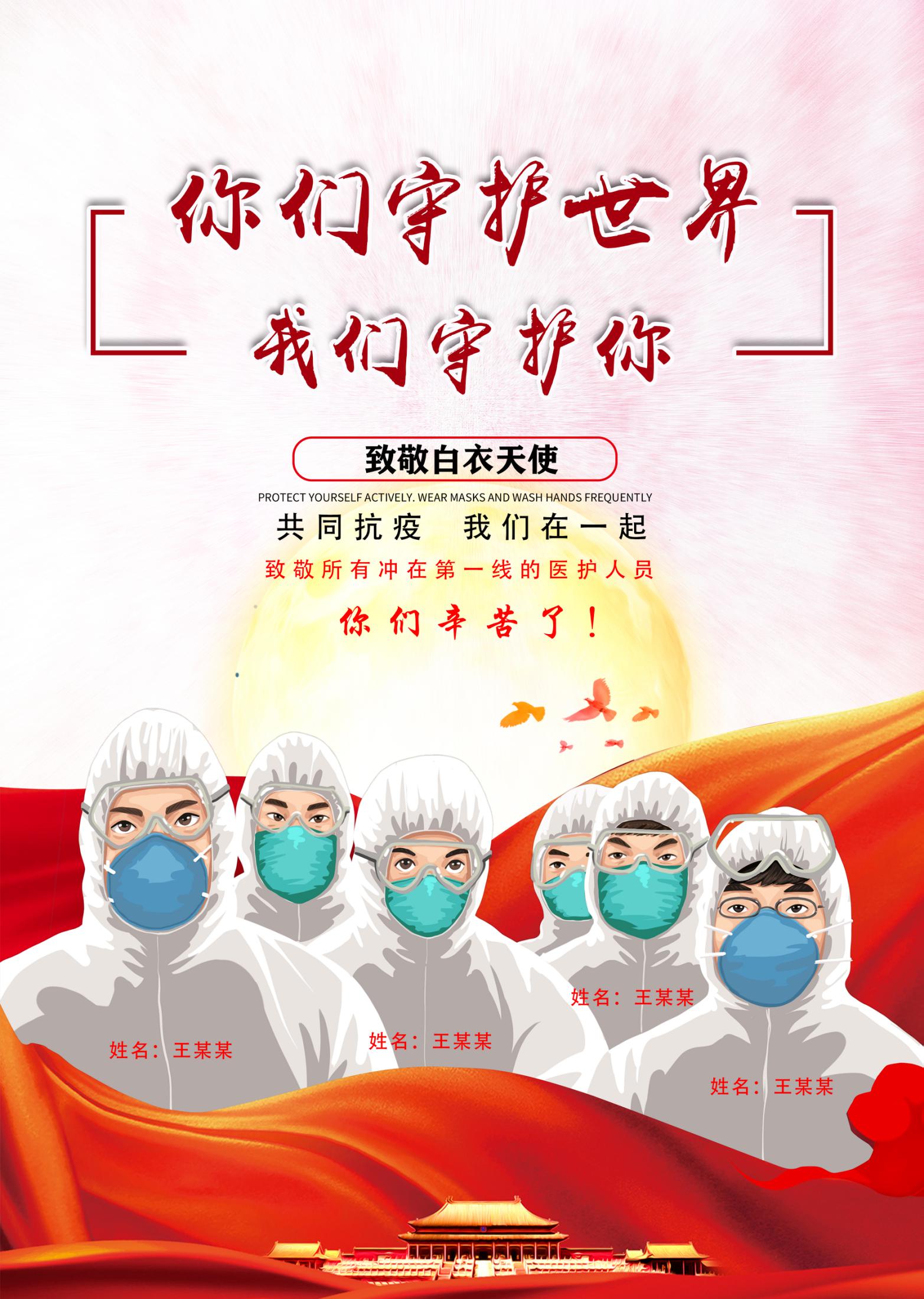 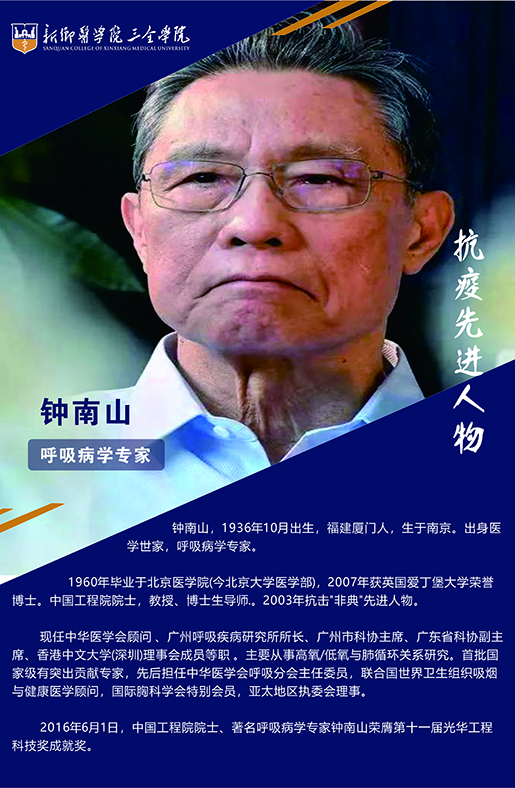 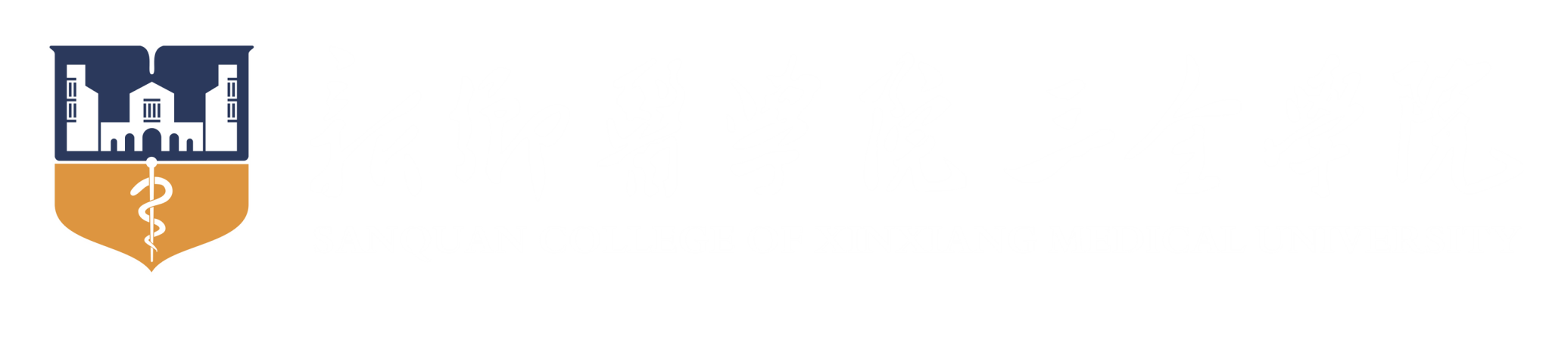 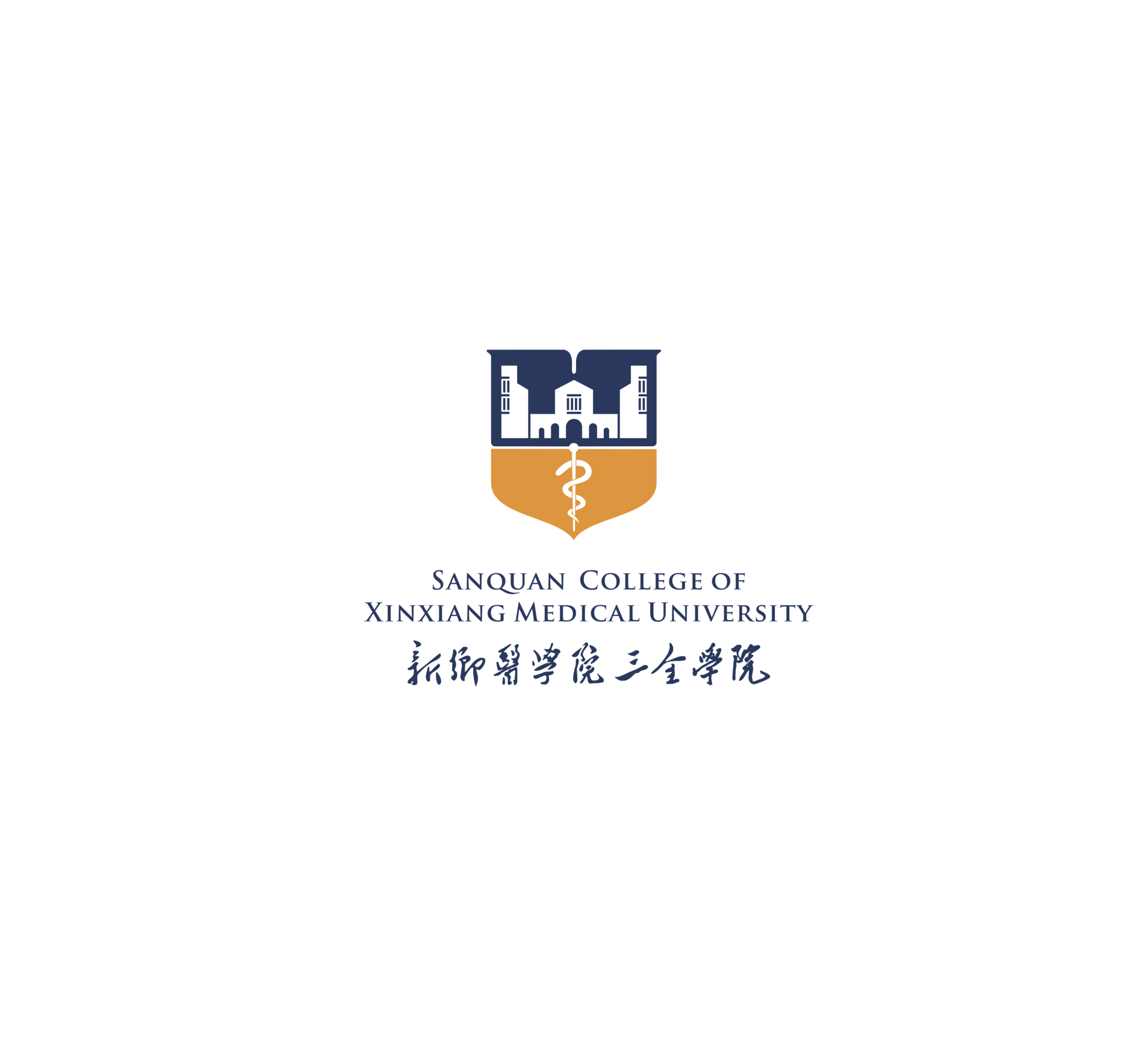 三  输入标题文字（以下插入图片并排版）
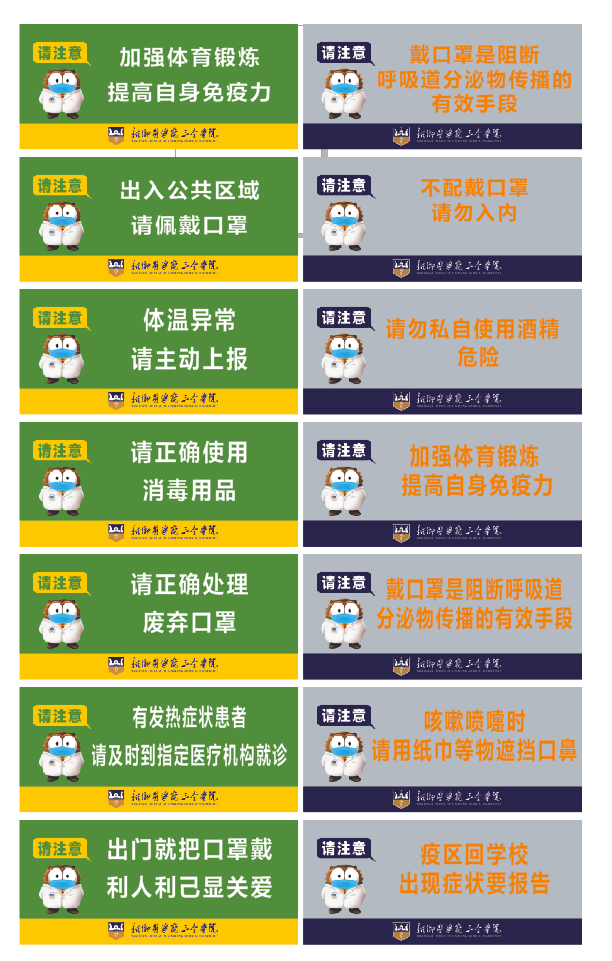 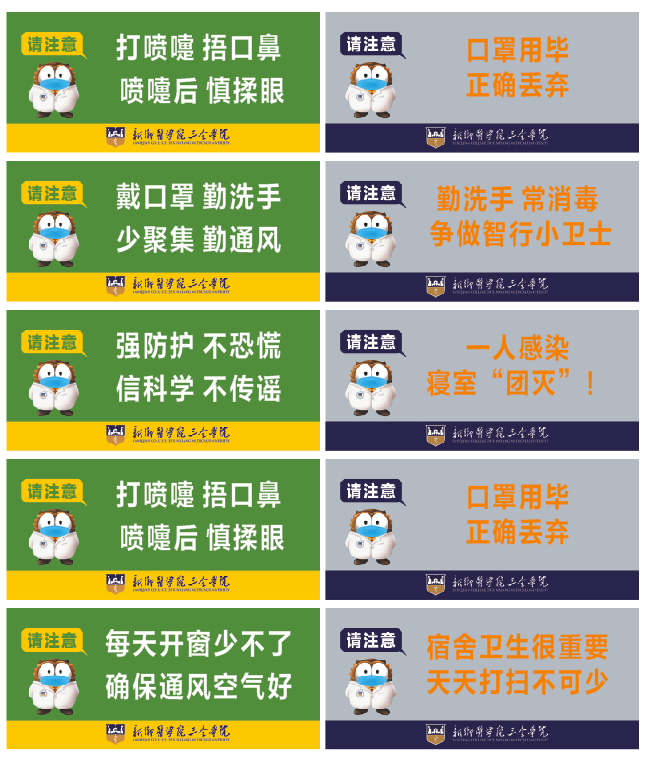 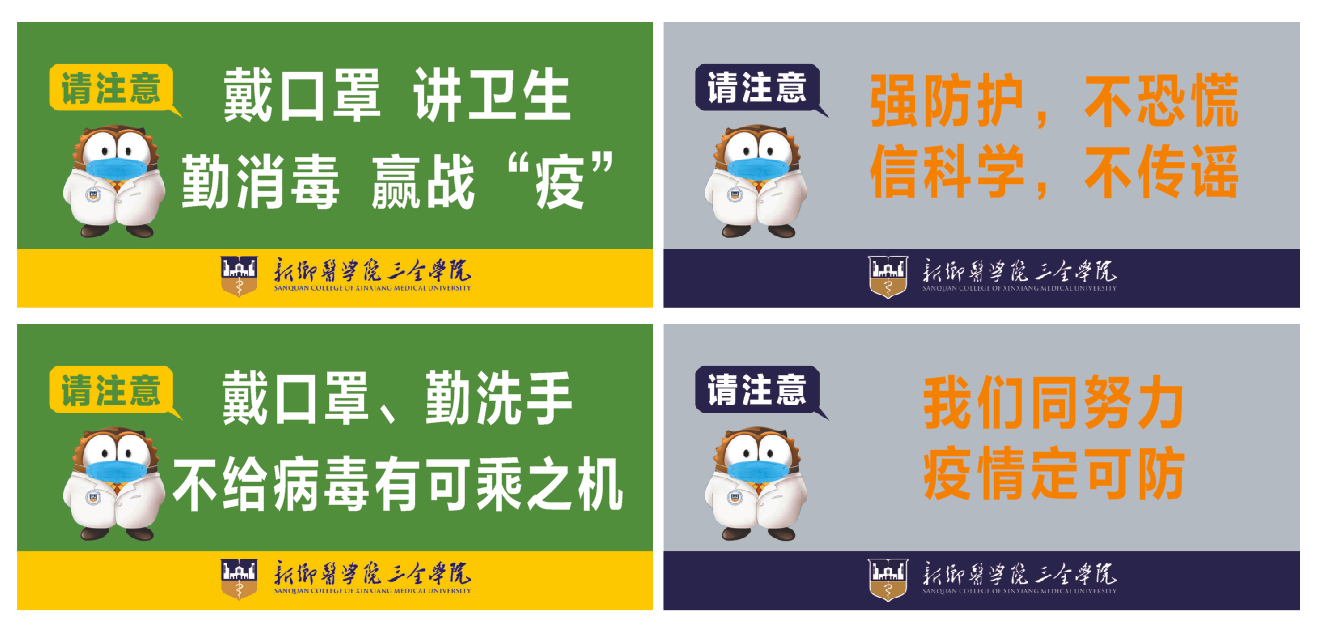 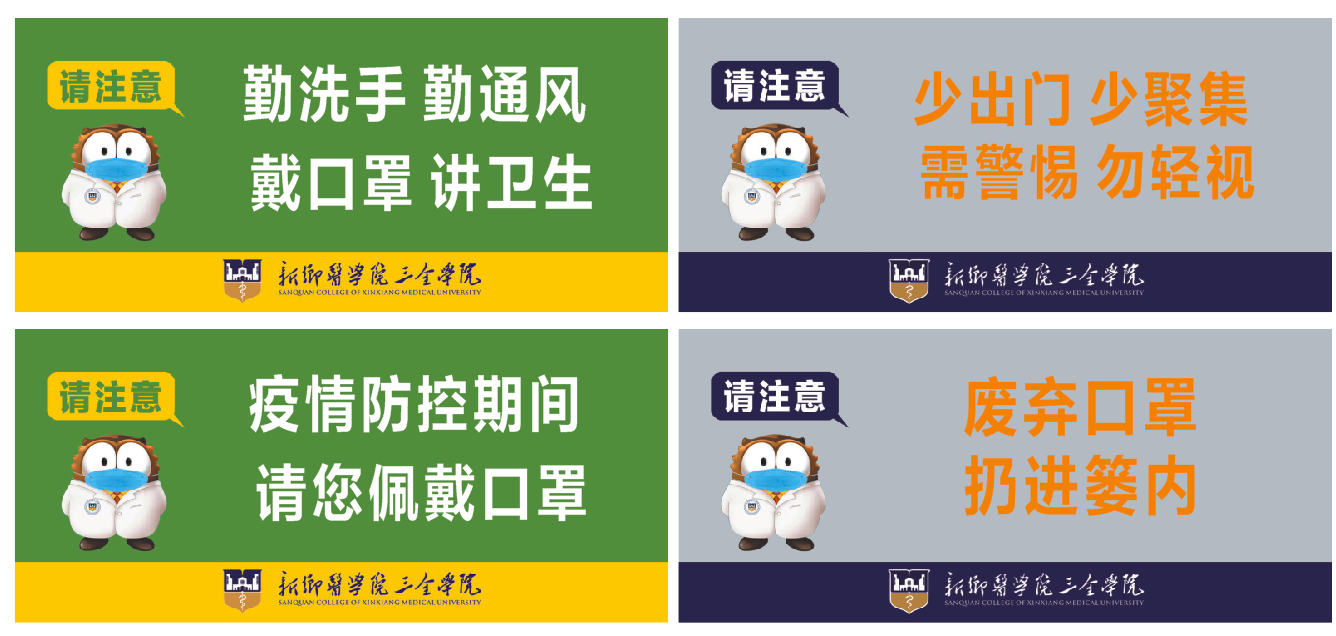 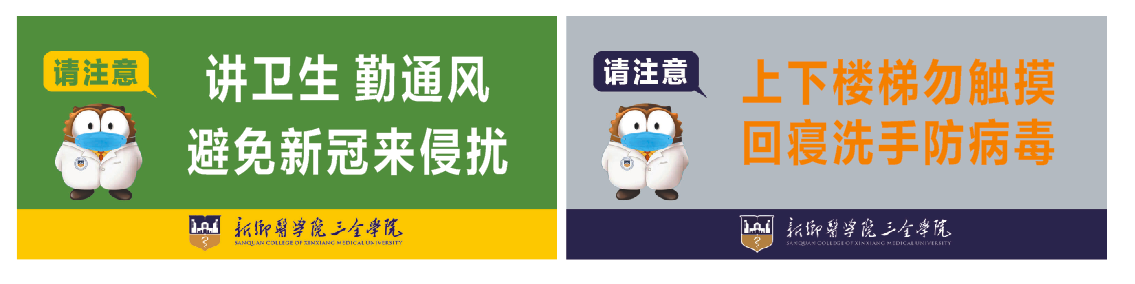 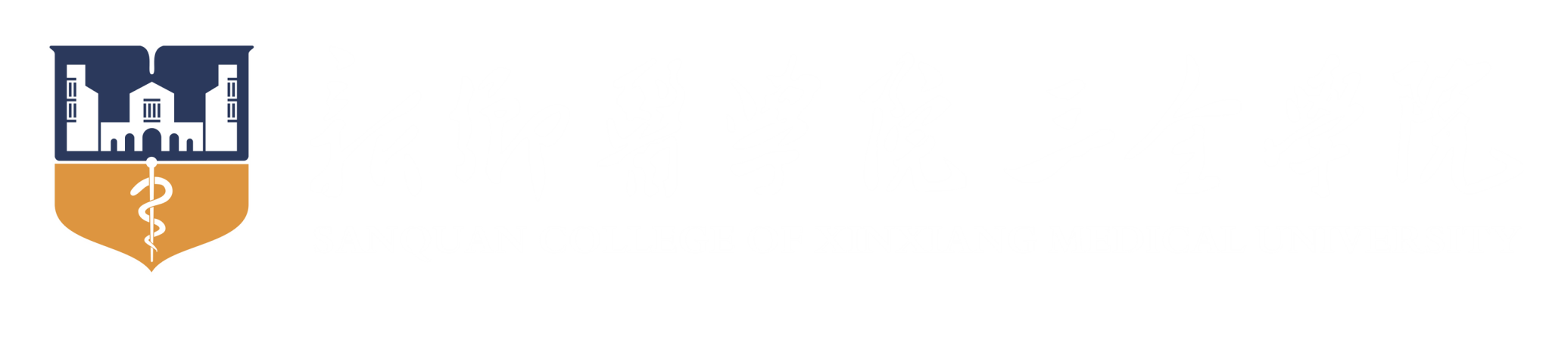 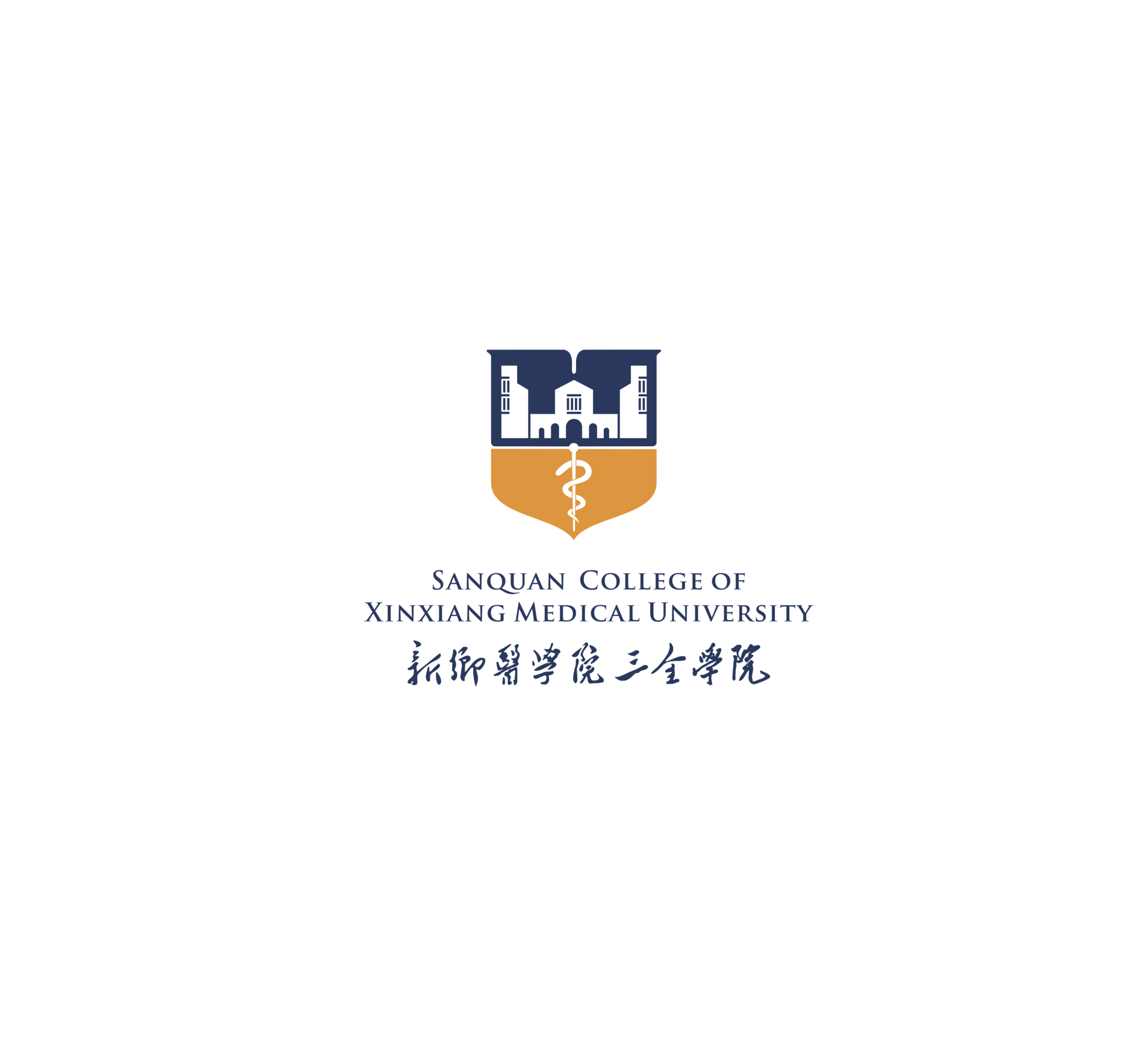 四  输入标题文字
输入文字（以下插入图片并排版）
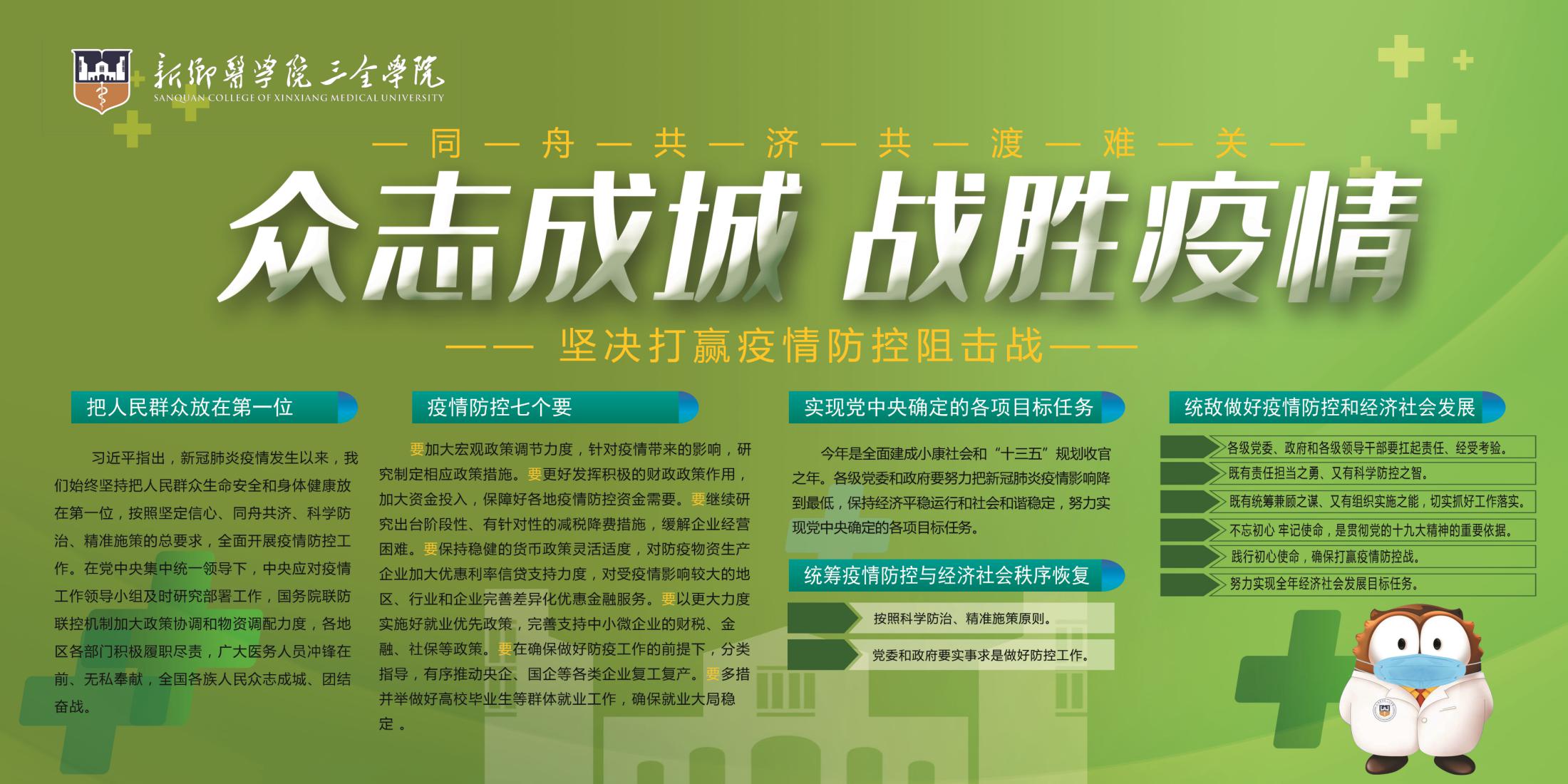 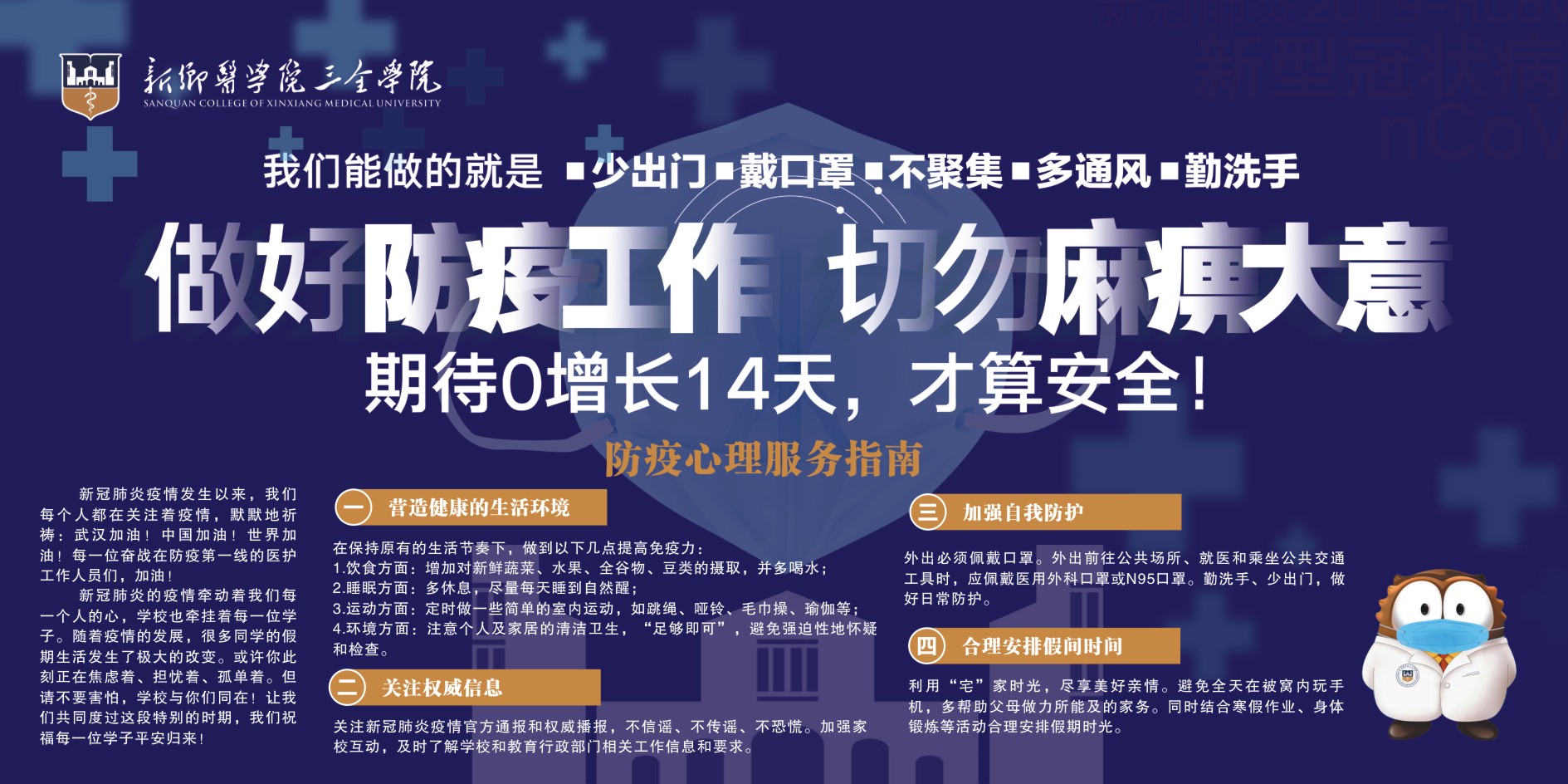 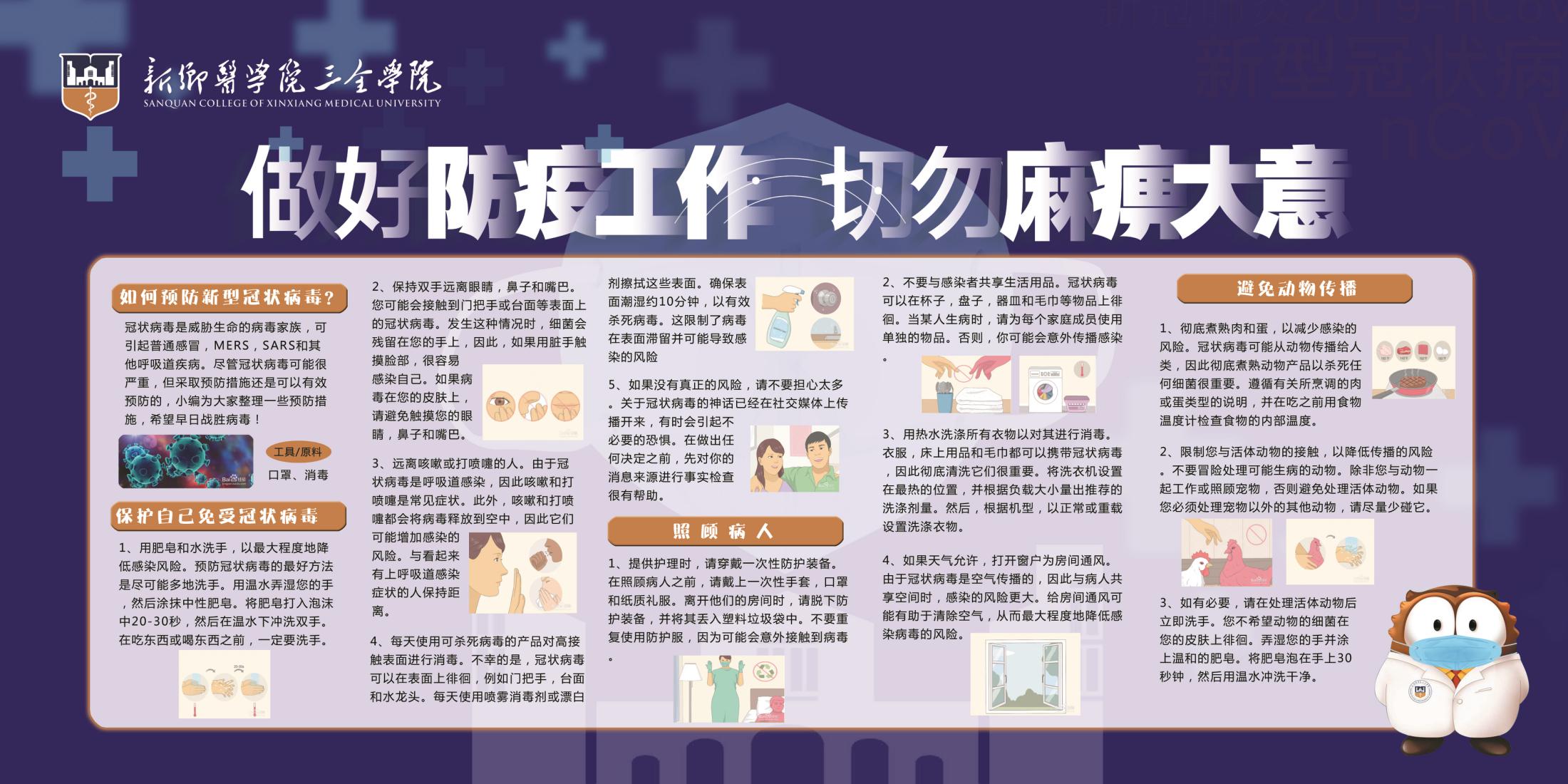 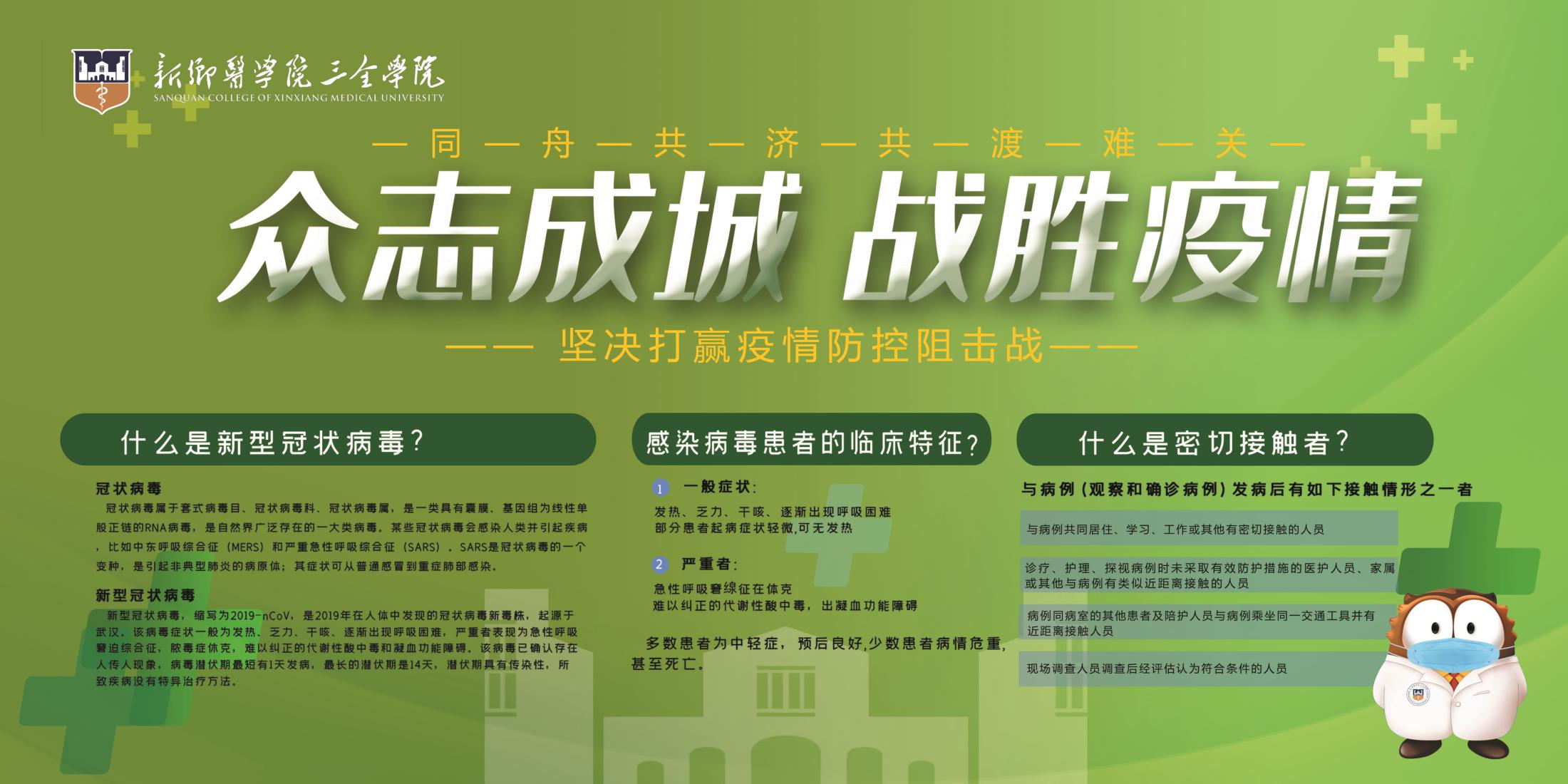 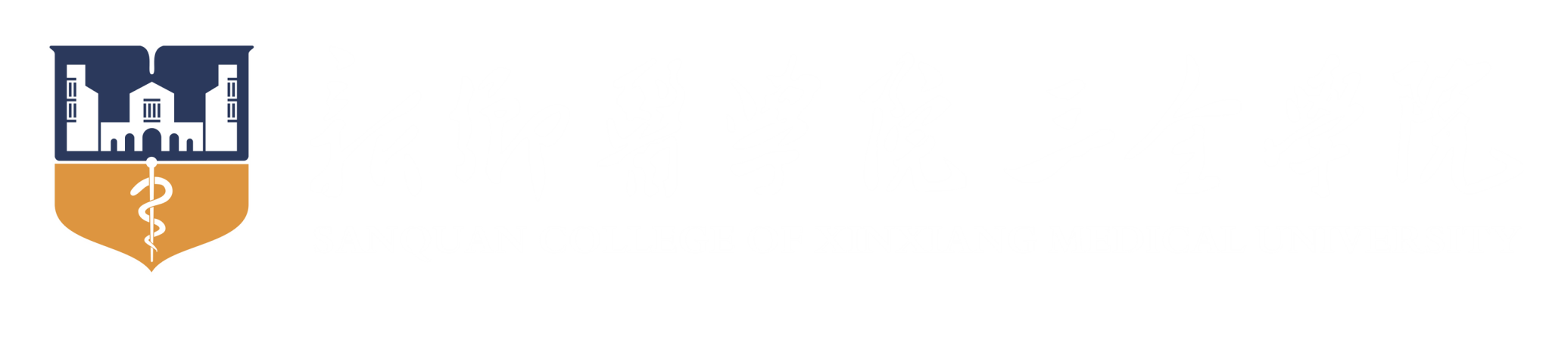 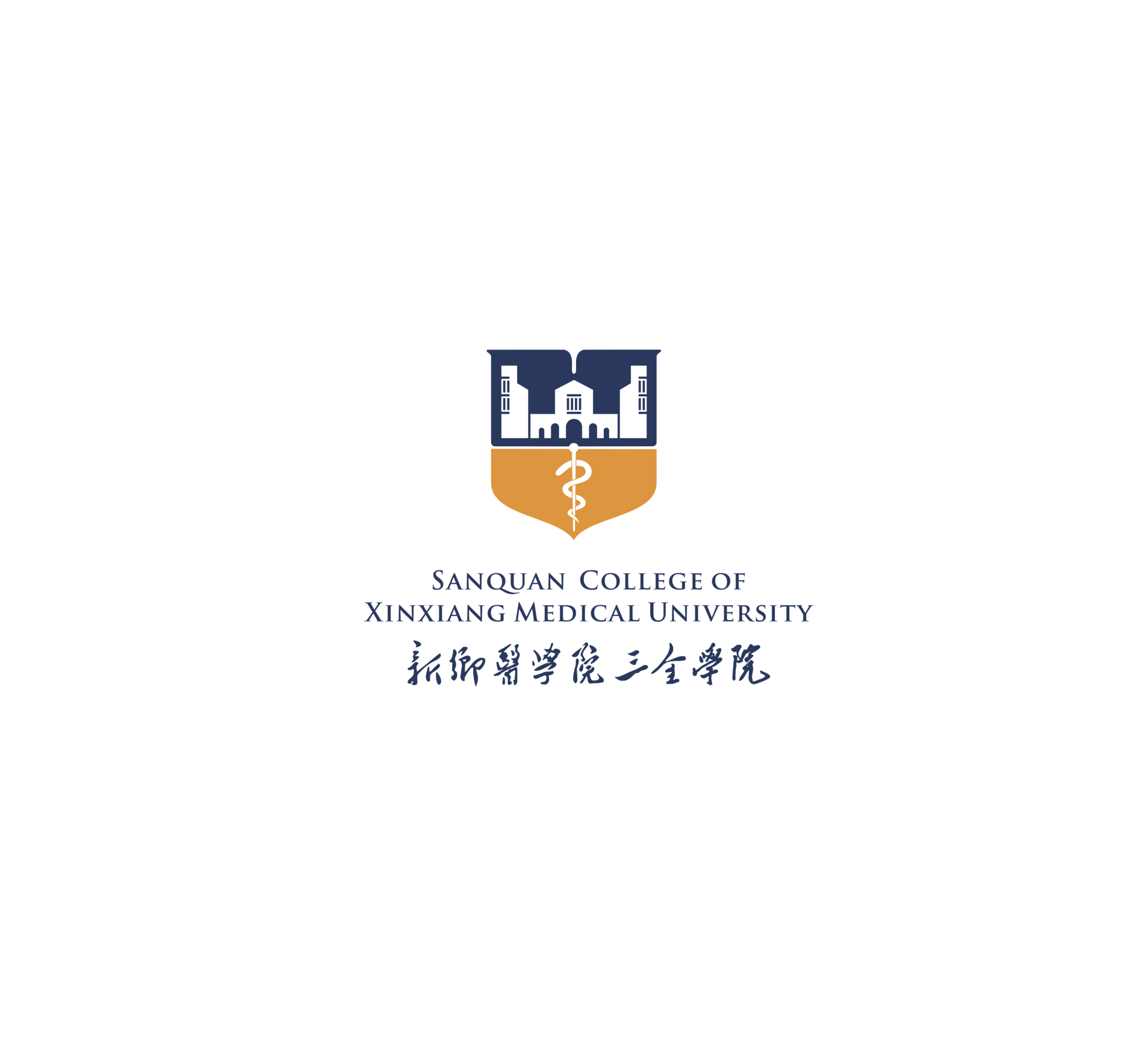 五  输入标题文字
输入文字.......................................................................................................................................................
输入文字.............................................................................................................................................................................................................................................................
输入文字..................................................................................................................................................................................................................................................................................................................................................................................................................................................................................................................
输入文字
输入文字
输入文字
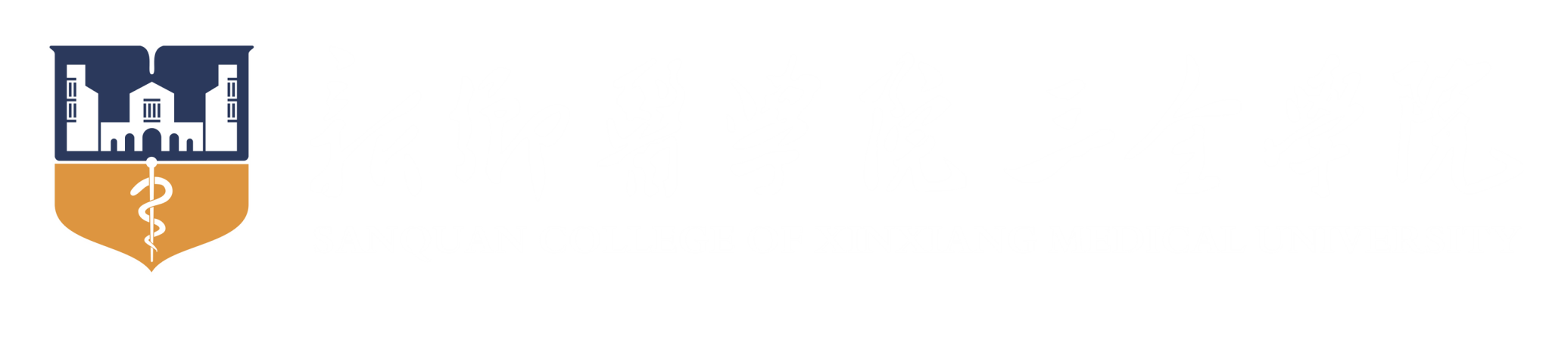 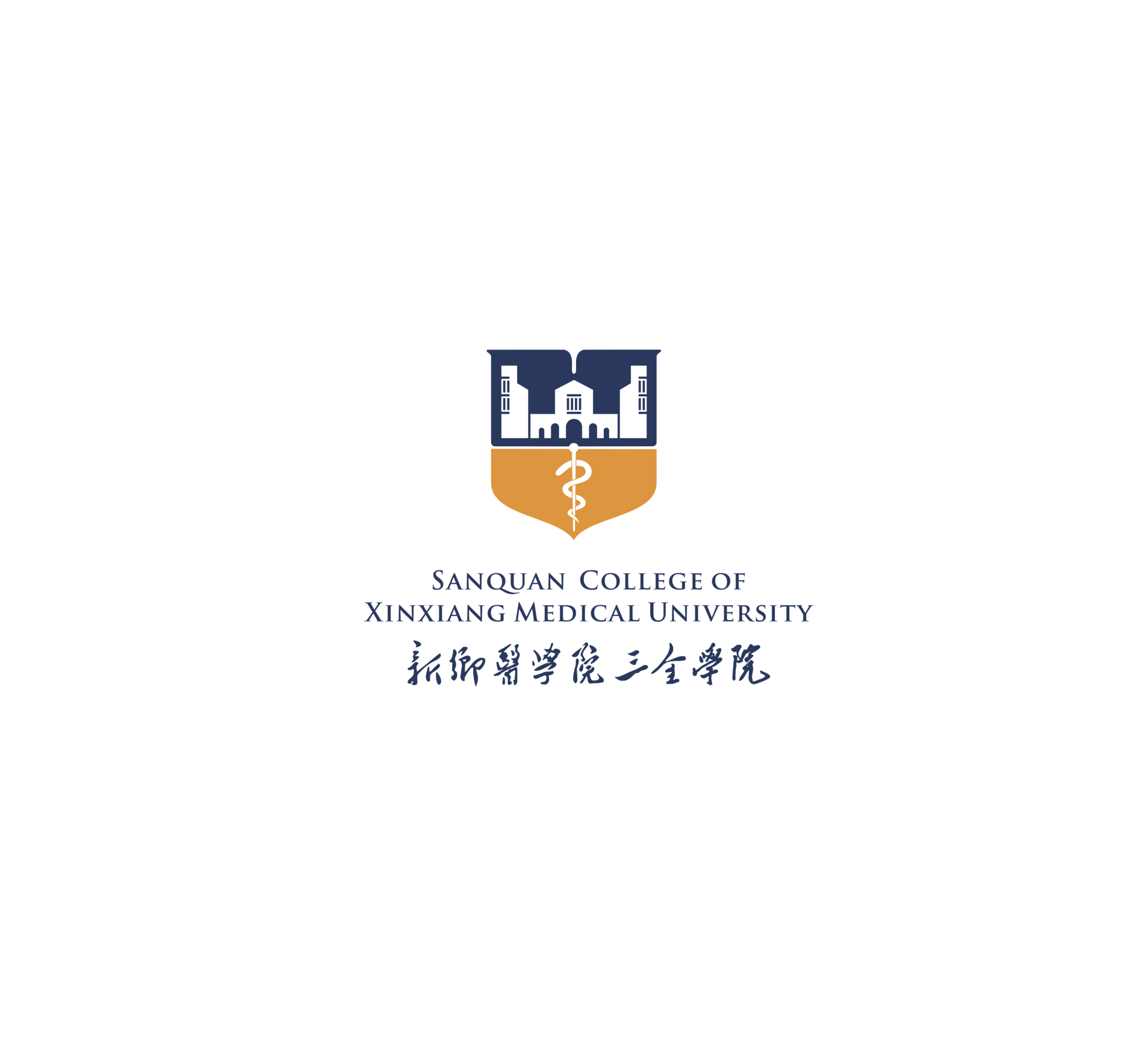 五  输入标题文字（以下插入图片并排版）
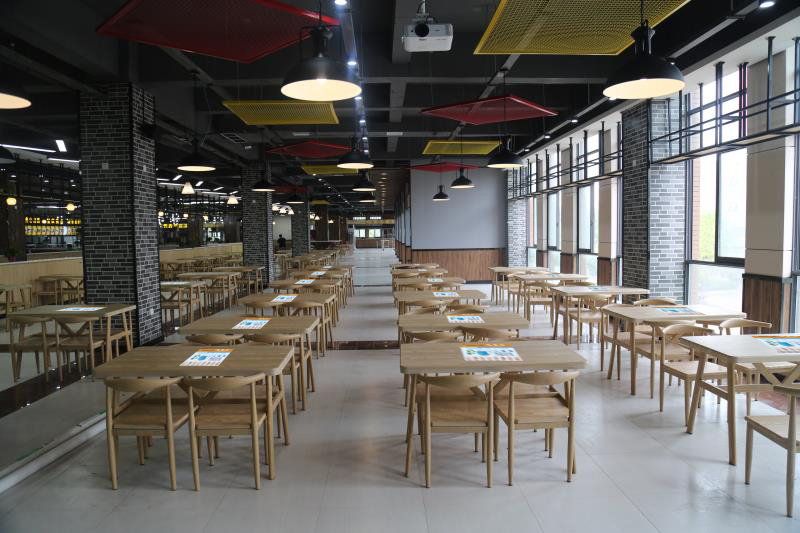 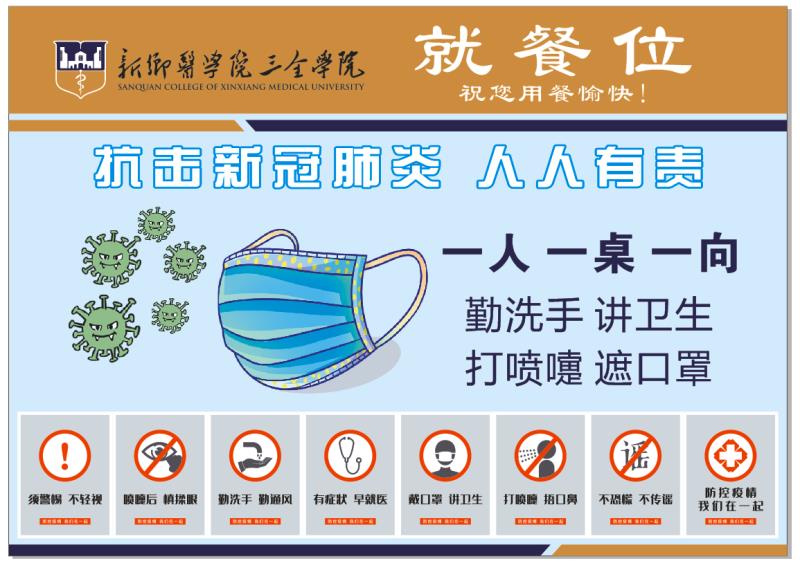 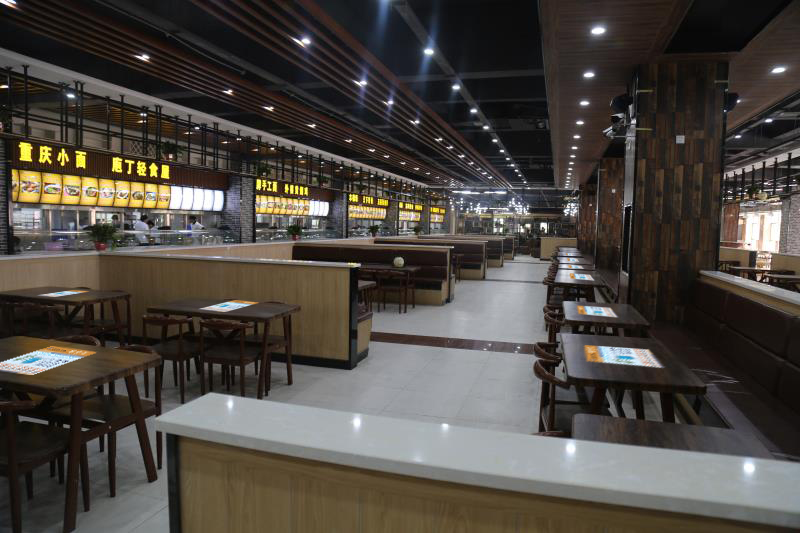 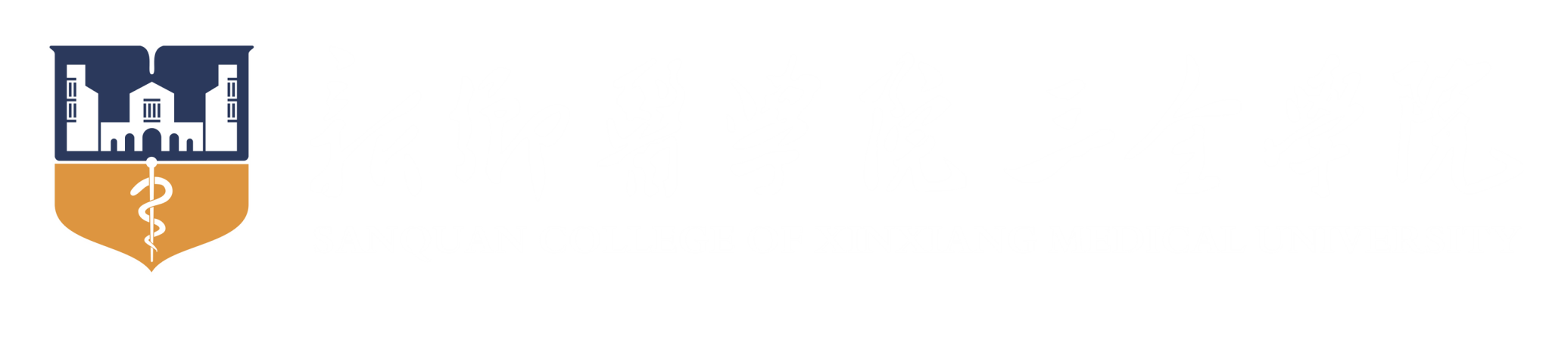 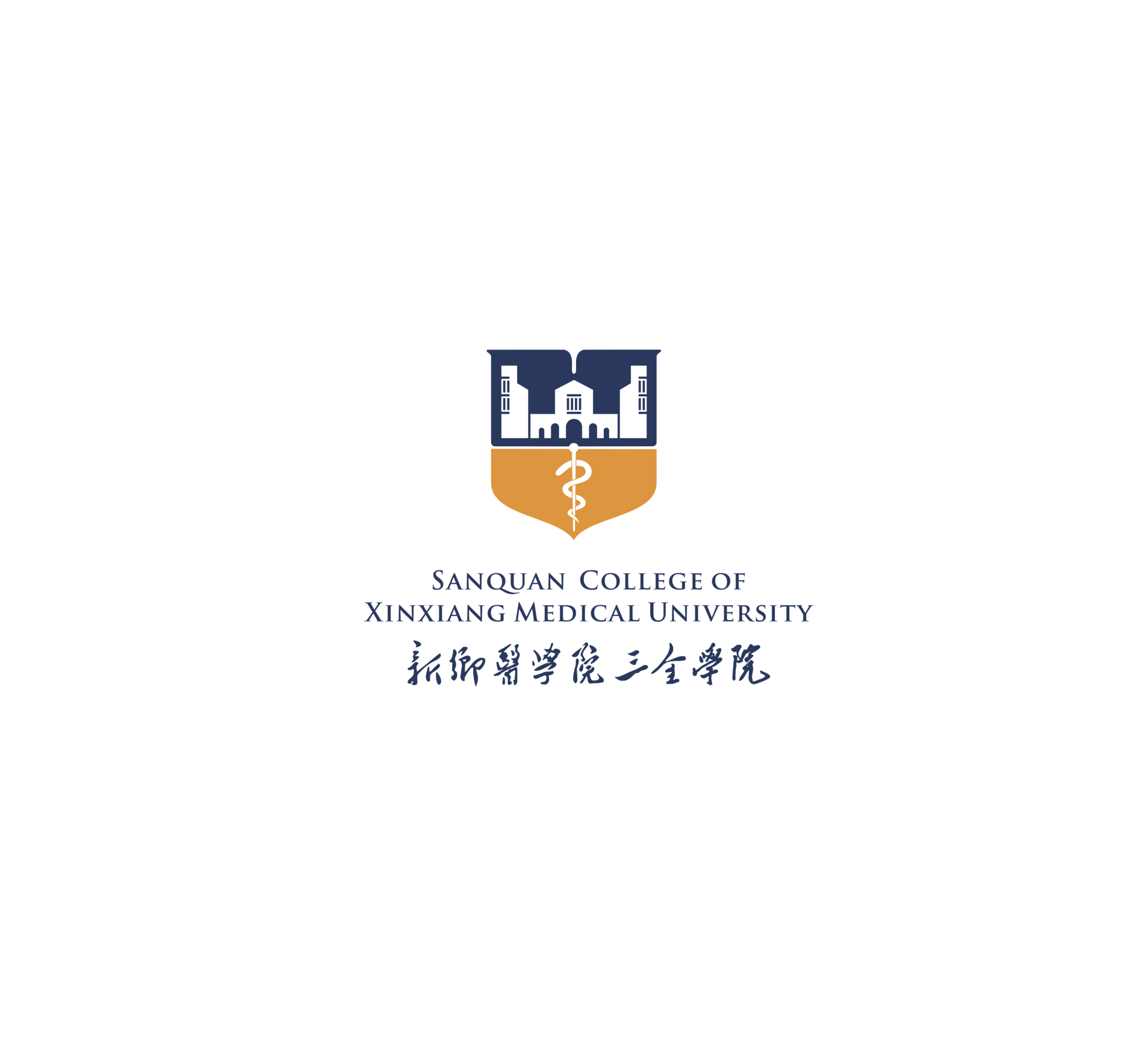 五  输入标题文字（以下插入文字并排版）
疫情防控提示海报
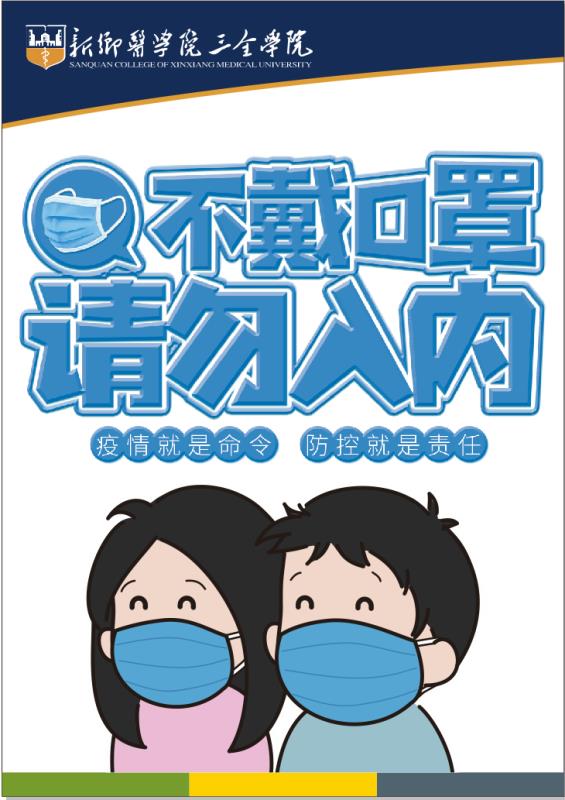 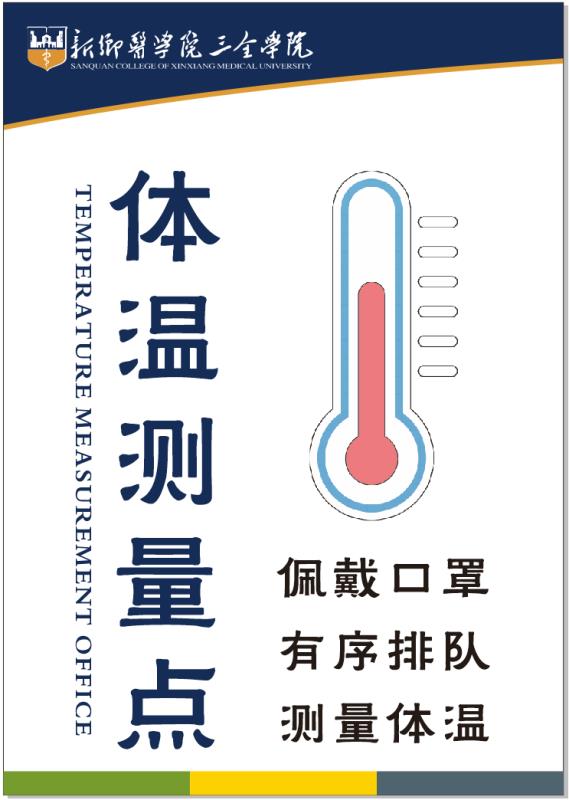 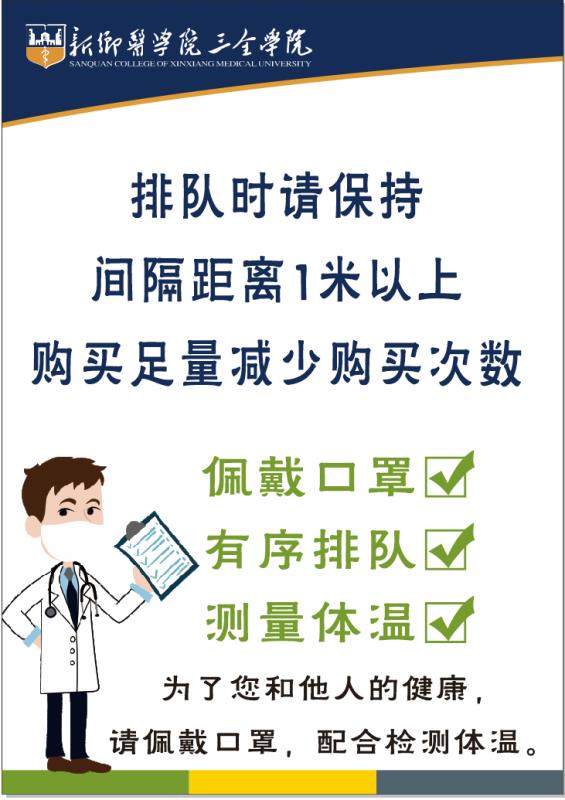 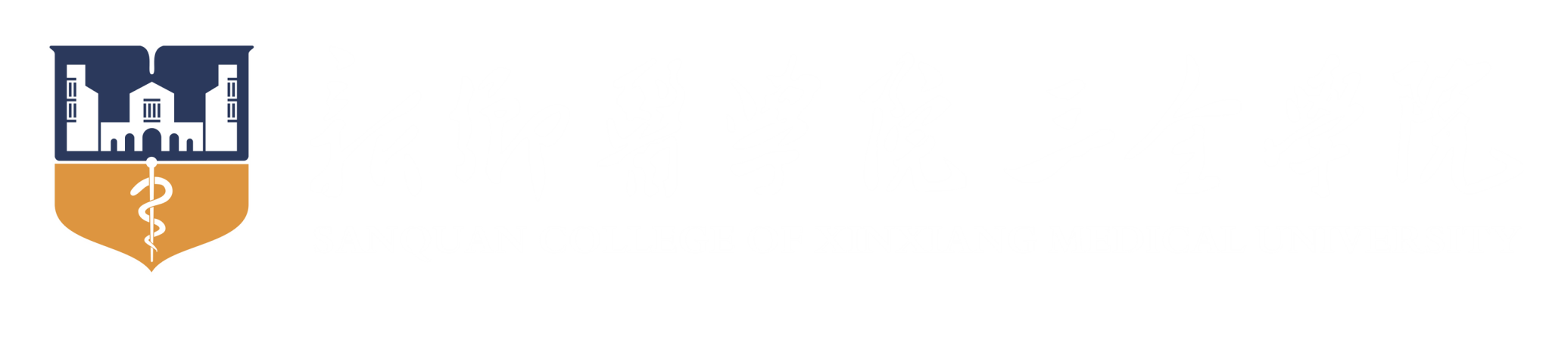 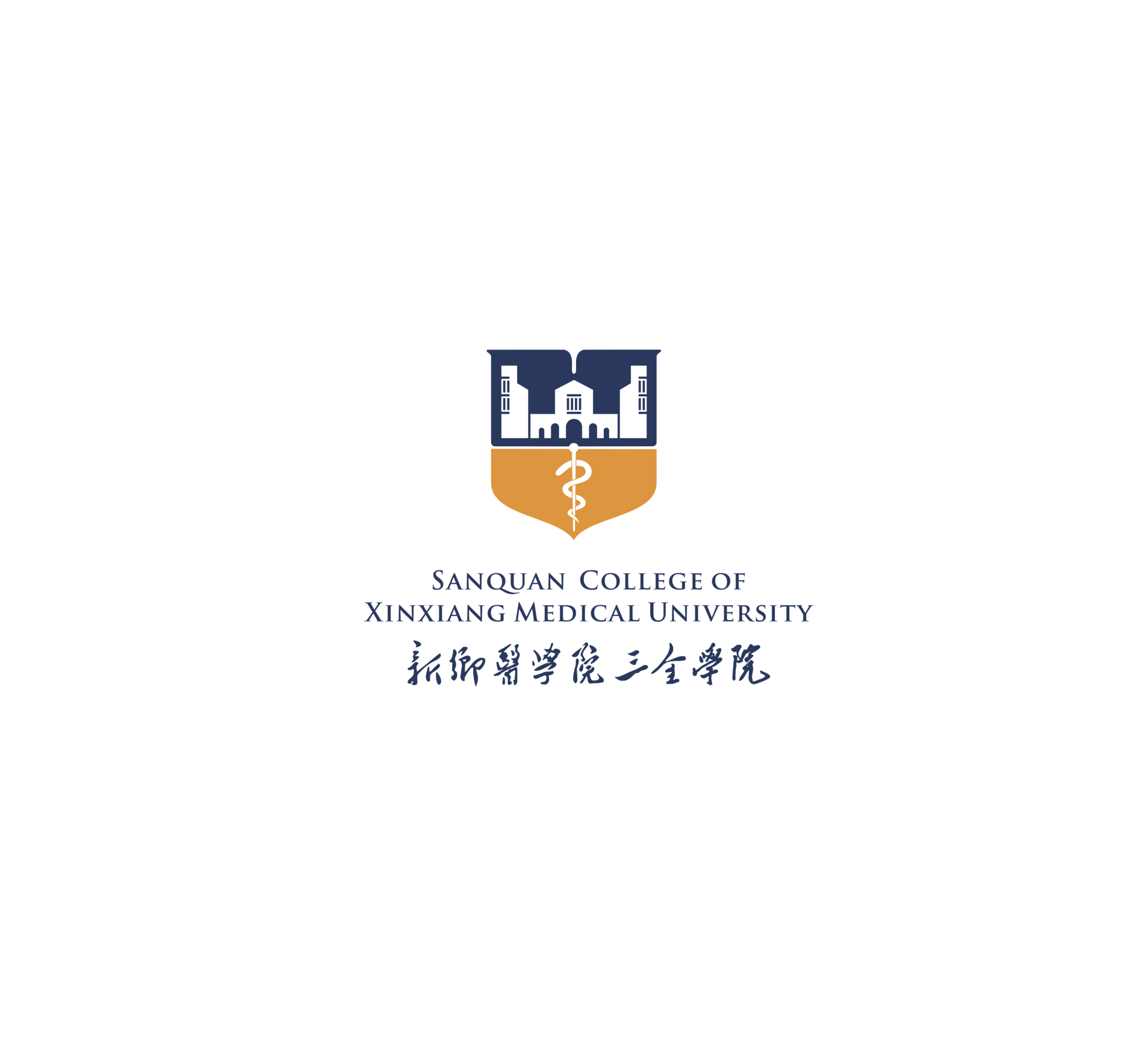 六  输入标题文字
输入文字
输入文字
输入文字
输入文字
输入文字
（以下插入图片）
输入文字
（以下插入图片）
输入文字
（以下插入图片）
输入文字
（以下插入图片）
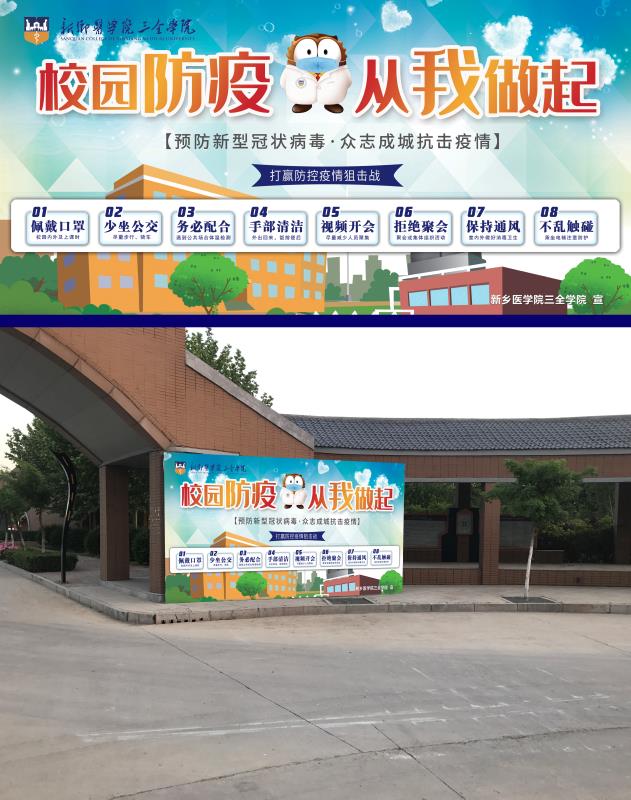 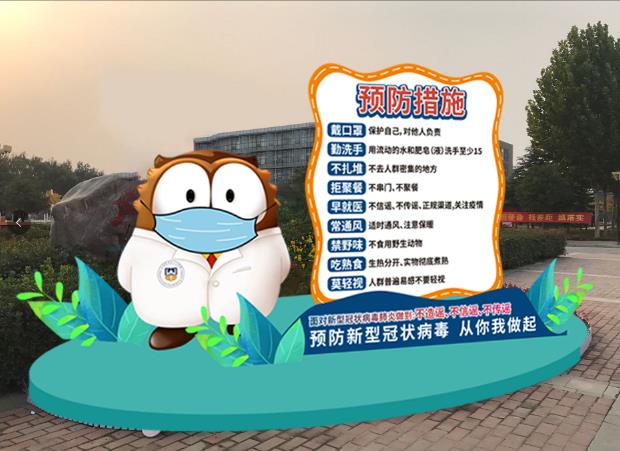 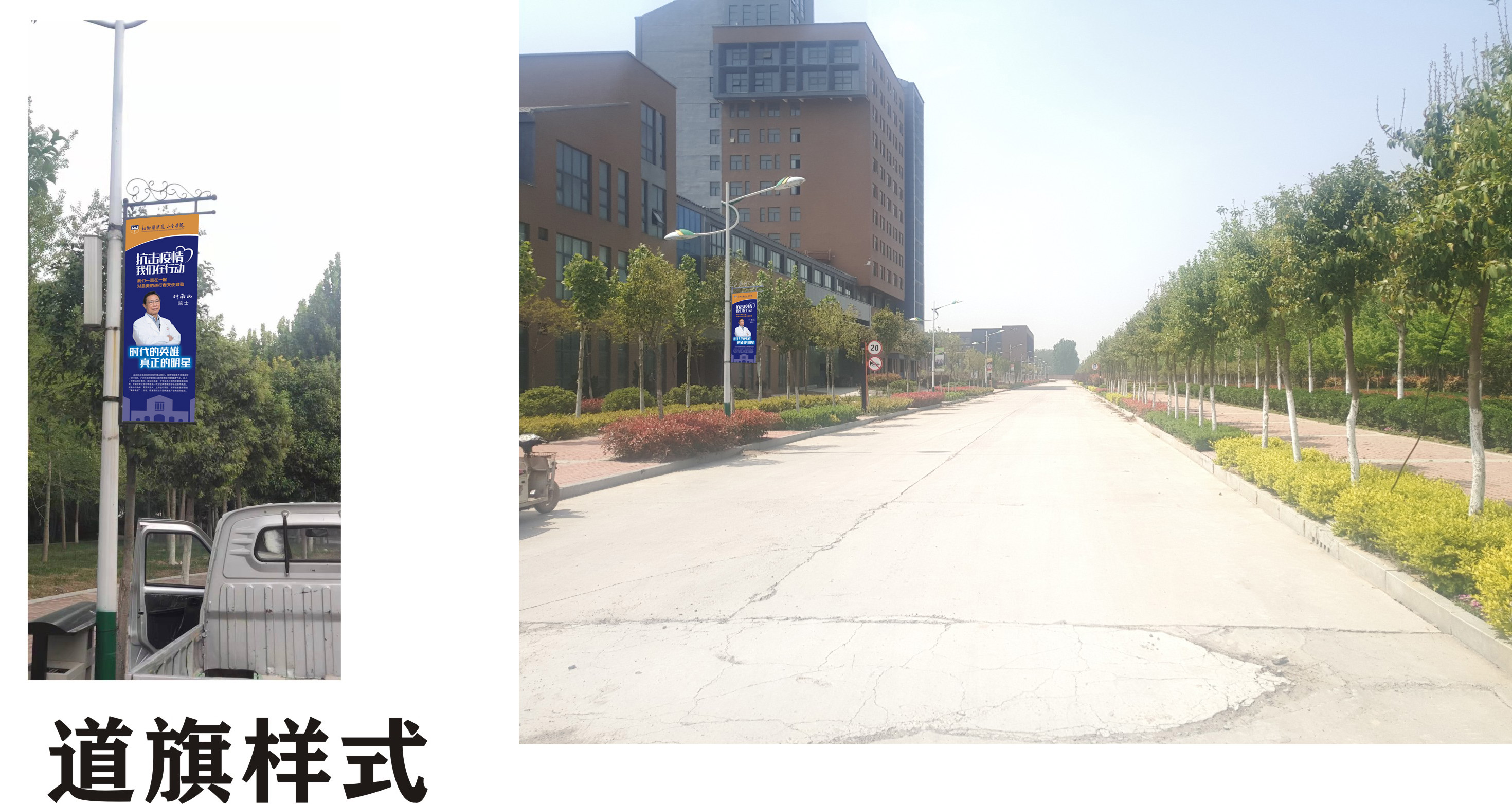 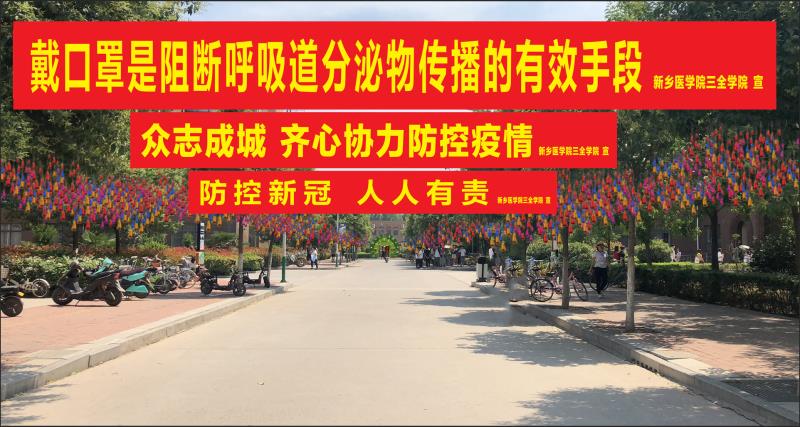 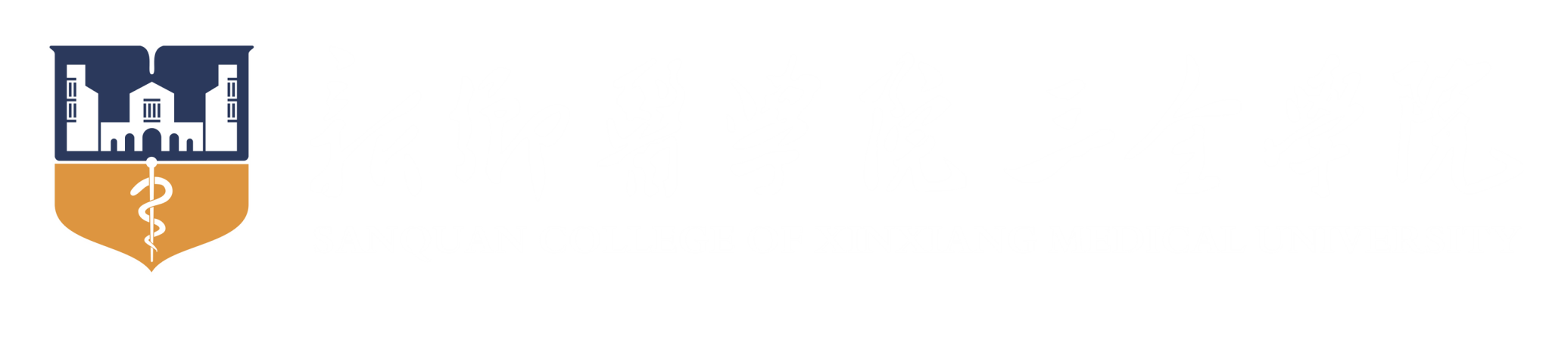 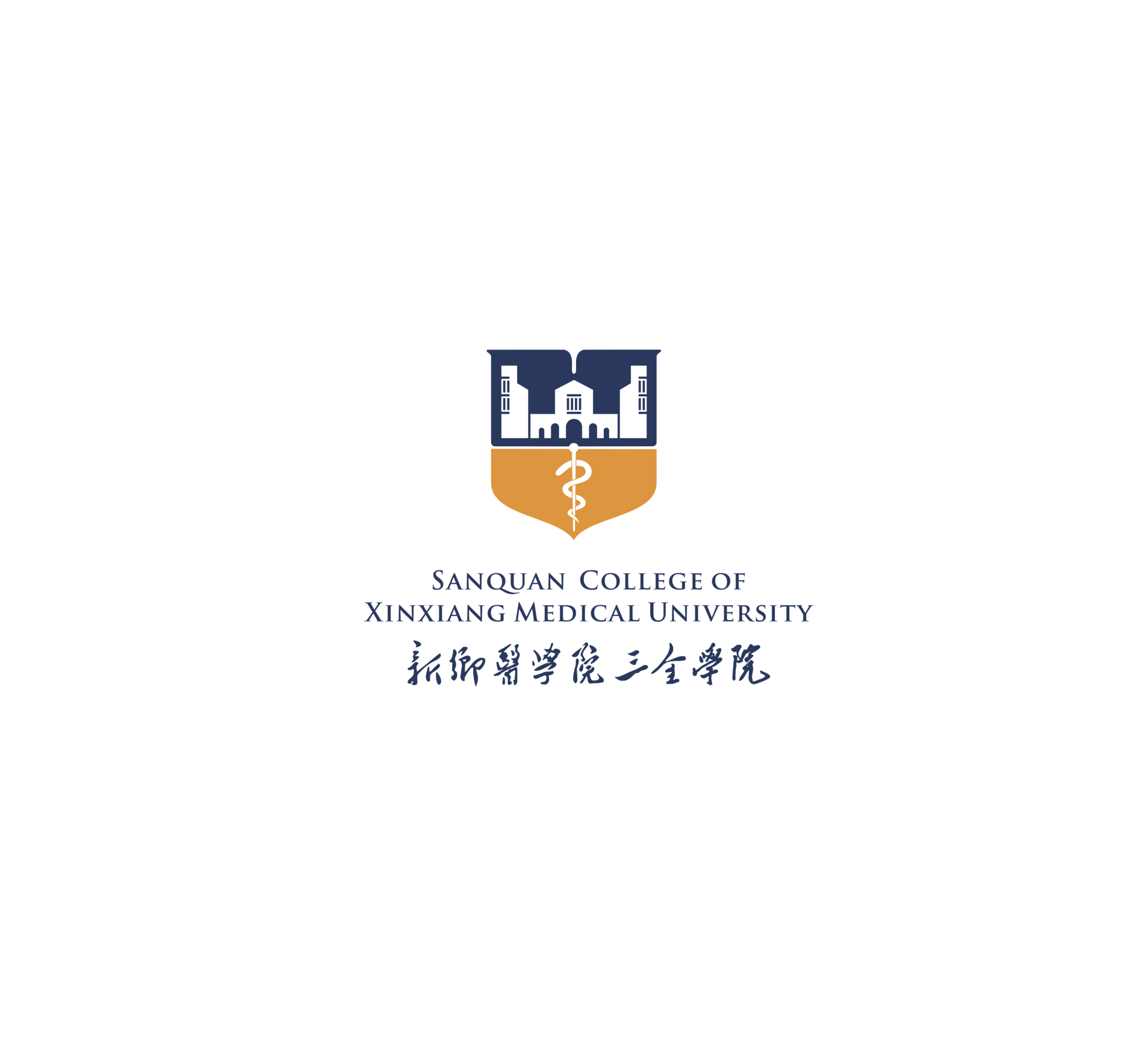 六  输入标题文字（以下插入图片并排版）
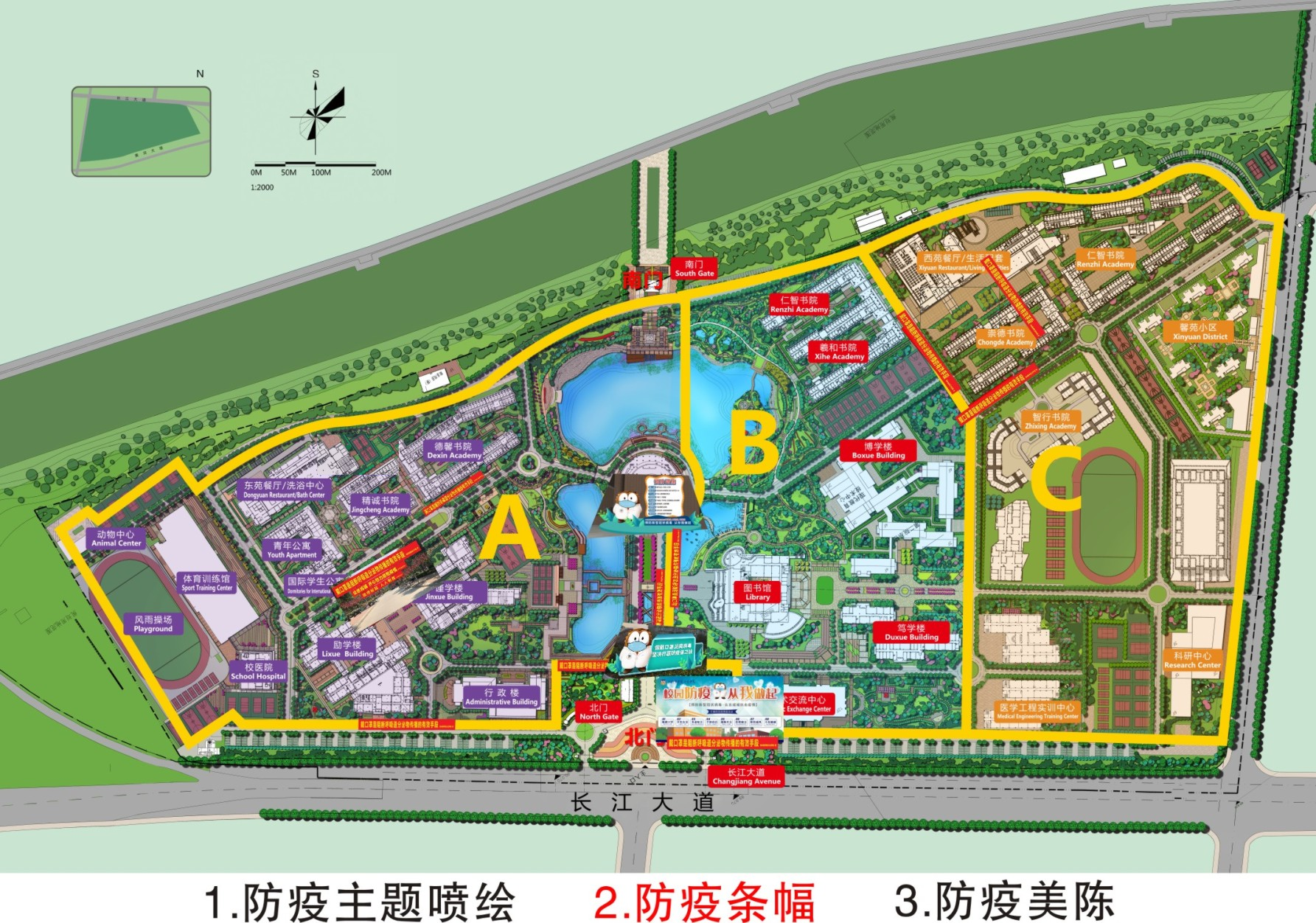 输入图片名称
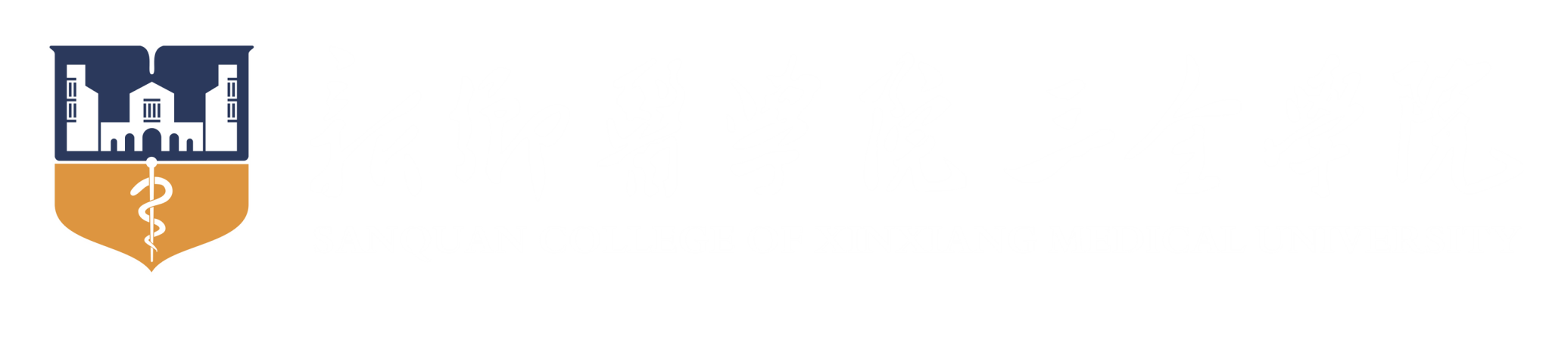 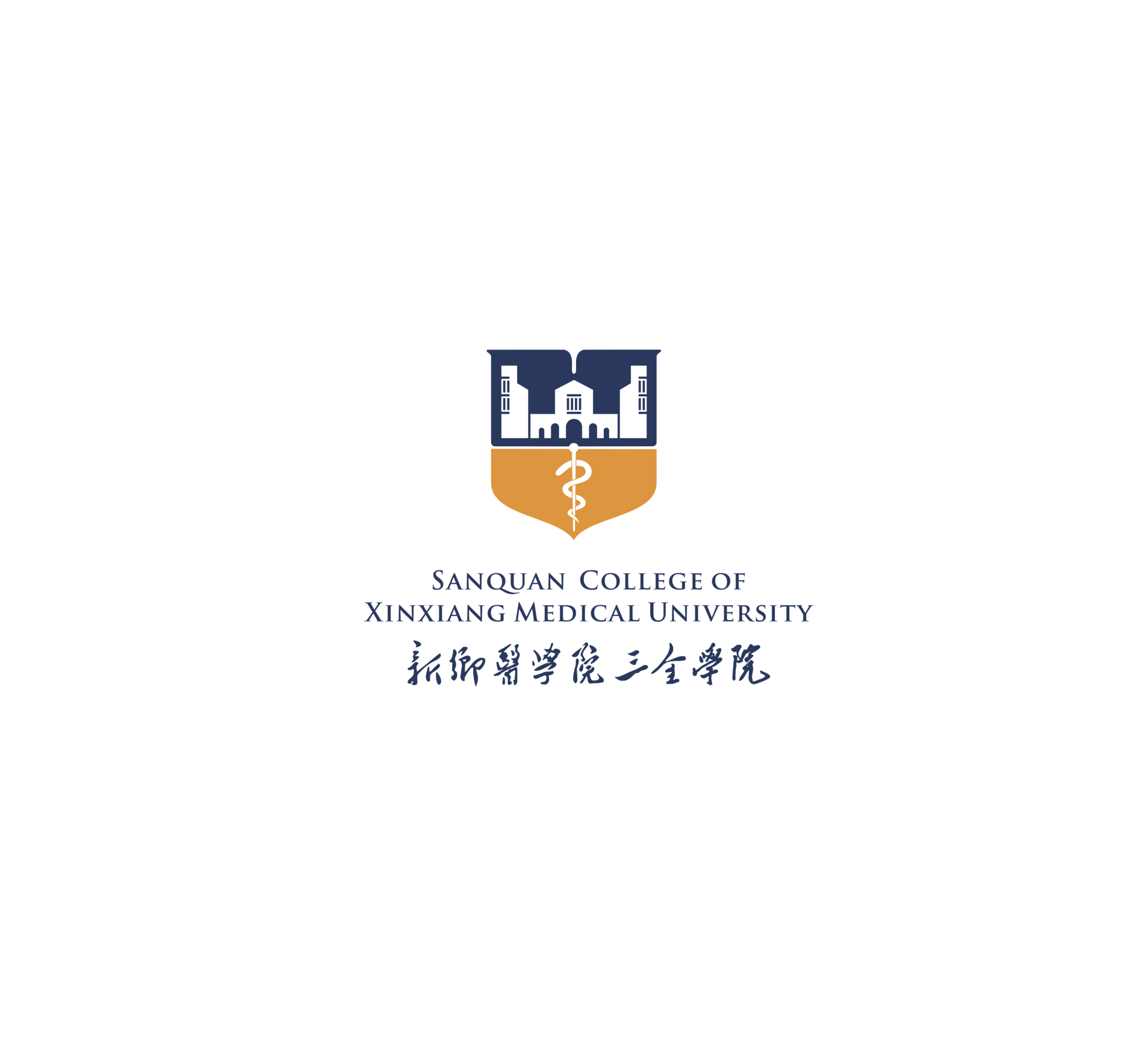 六  输入标题文字
输入图片名称（以下插入图片并排版）
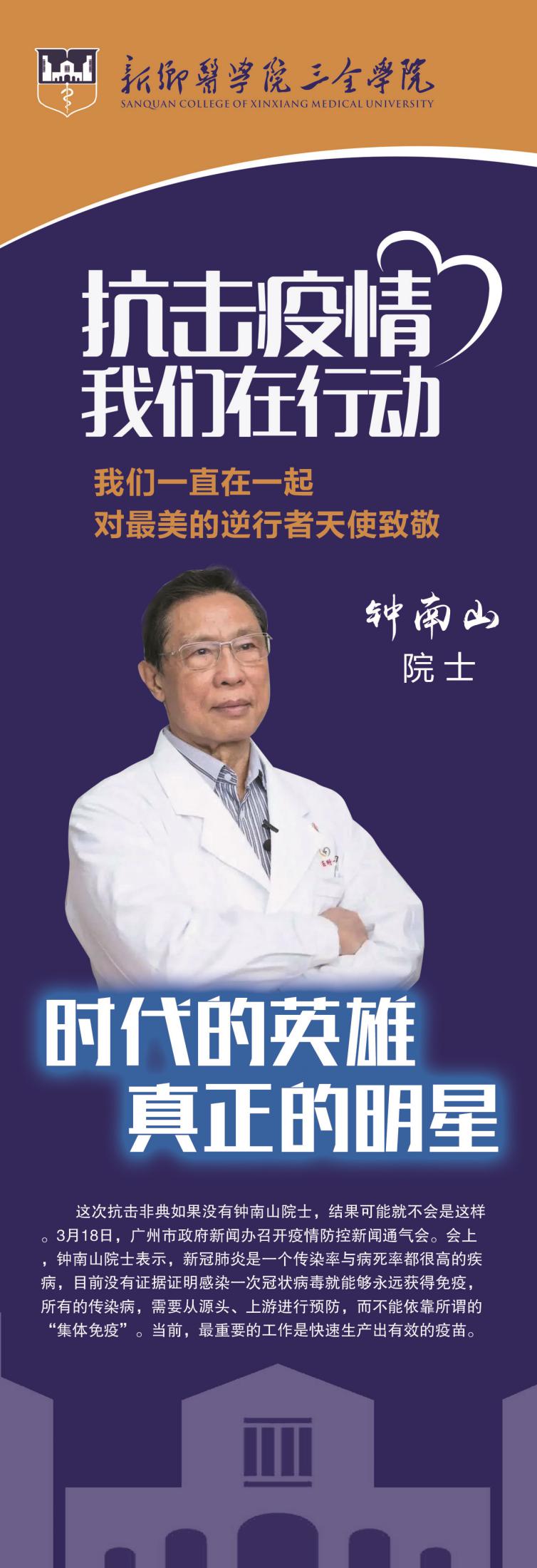 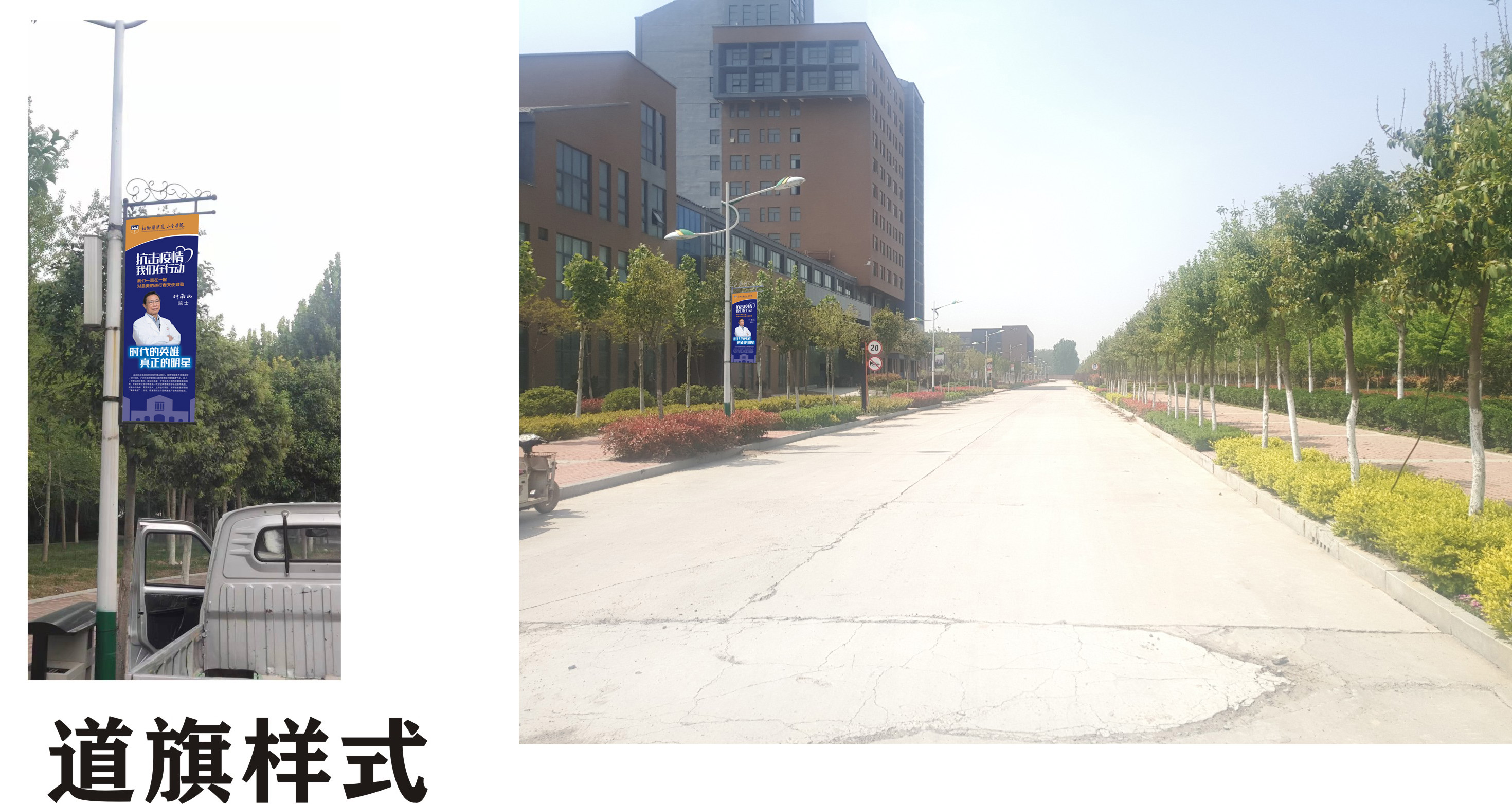 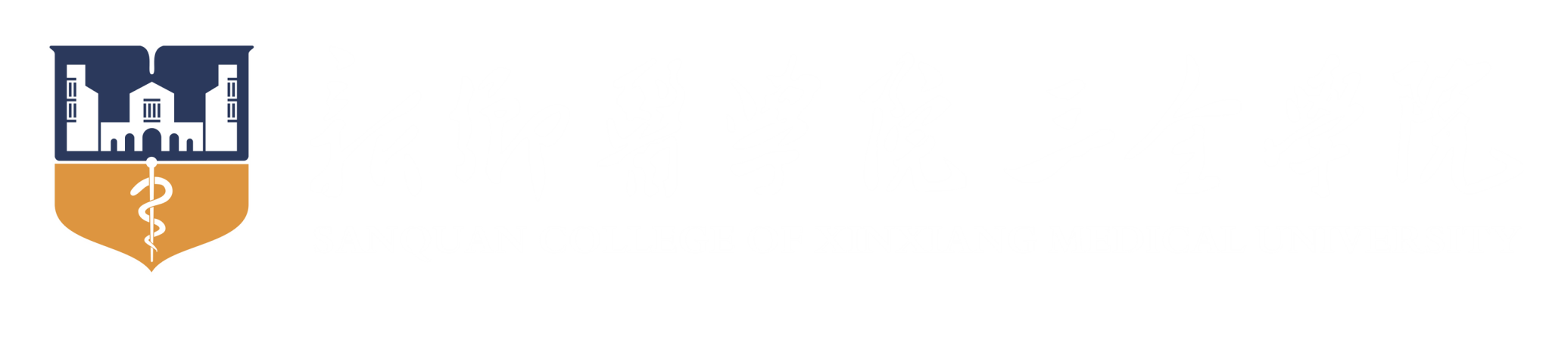 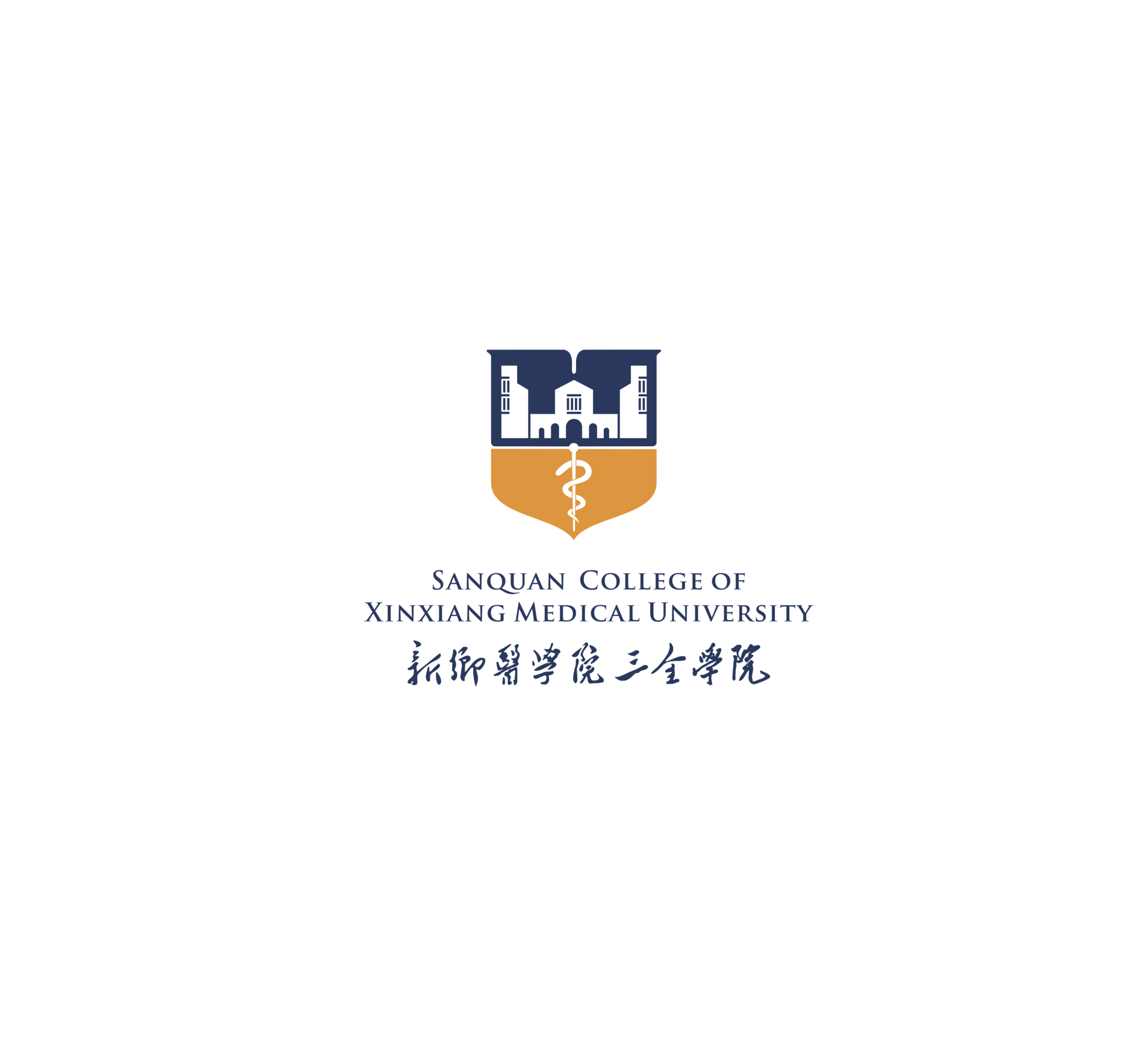 七  输入标题文字
输入文字
输入文字.................................................................
输入文字
输入文字
输入文字.............................................................................
输入文字................................................................
输入文字
输入文字..................................................
输入文字
输入文字
输入文字................................................................
输入文字...................................................
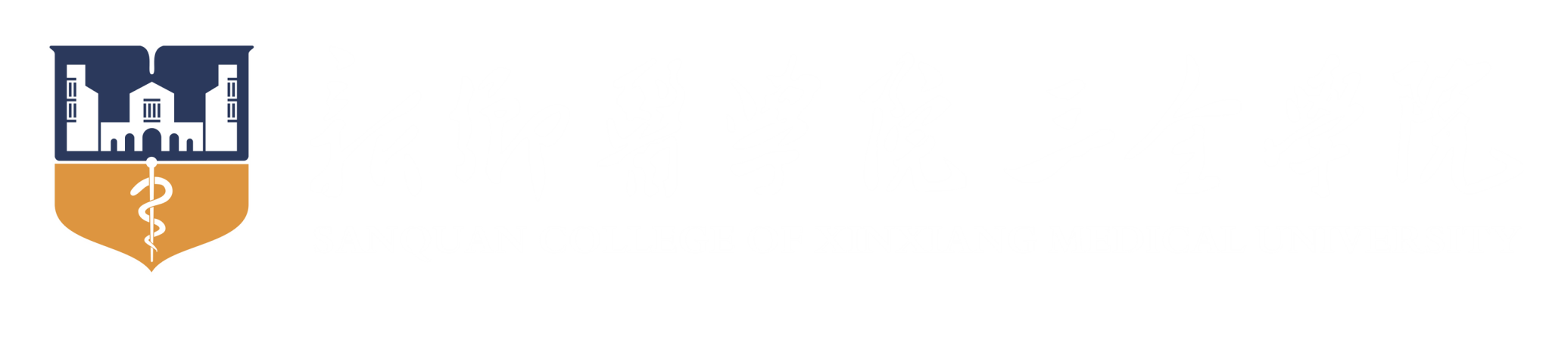 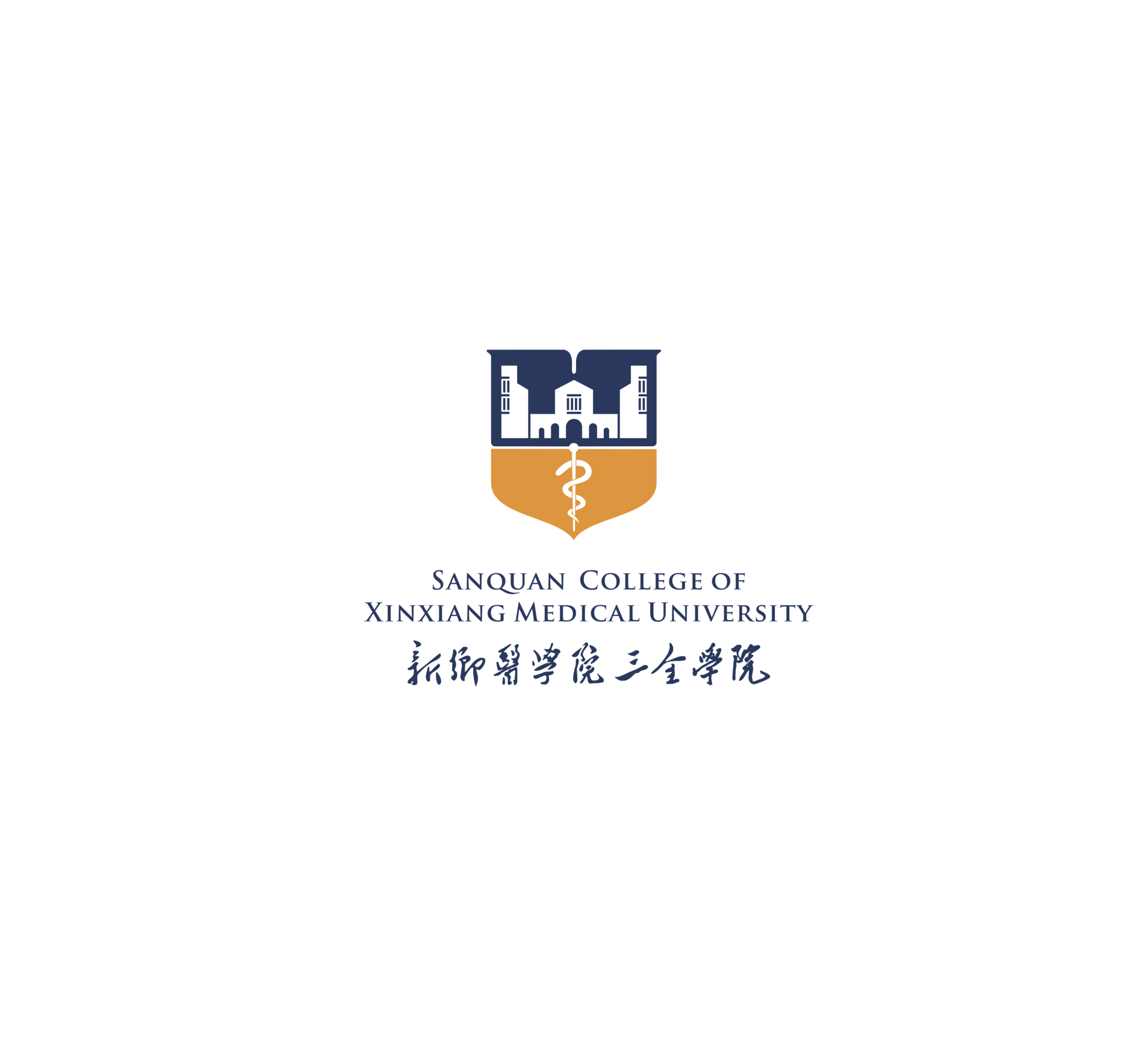 九  输入标题文字
输入文字
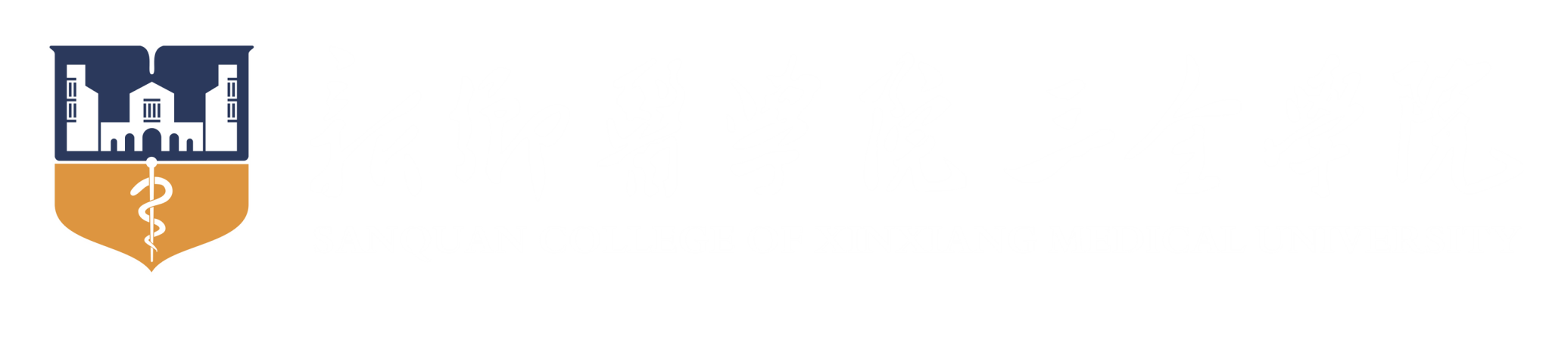 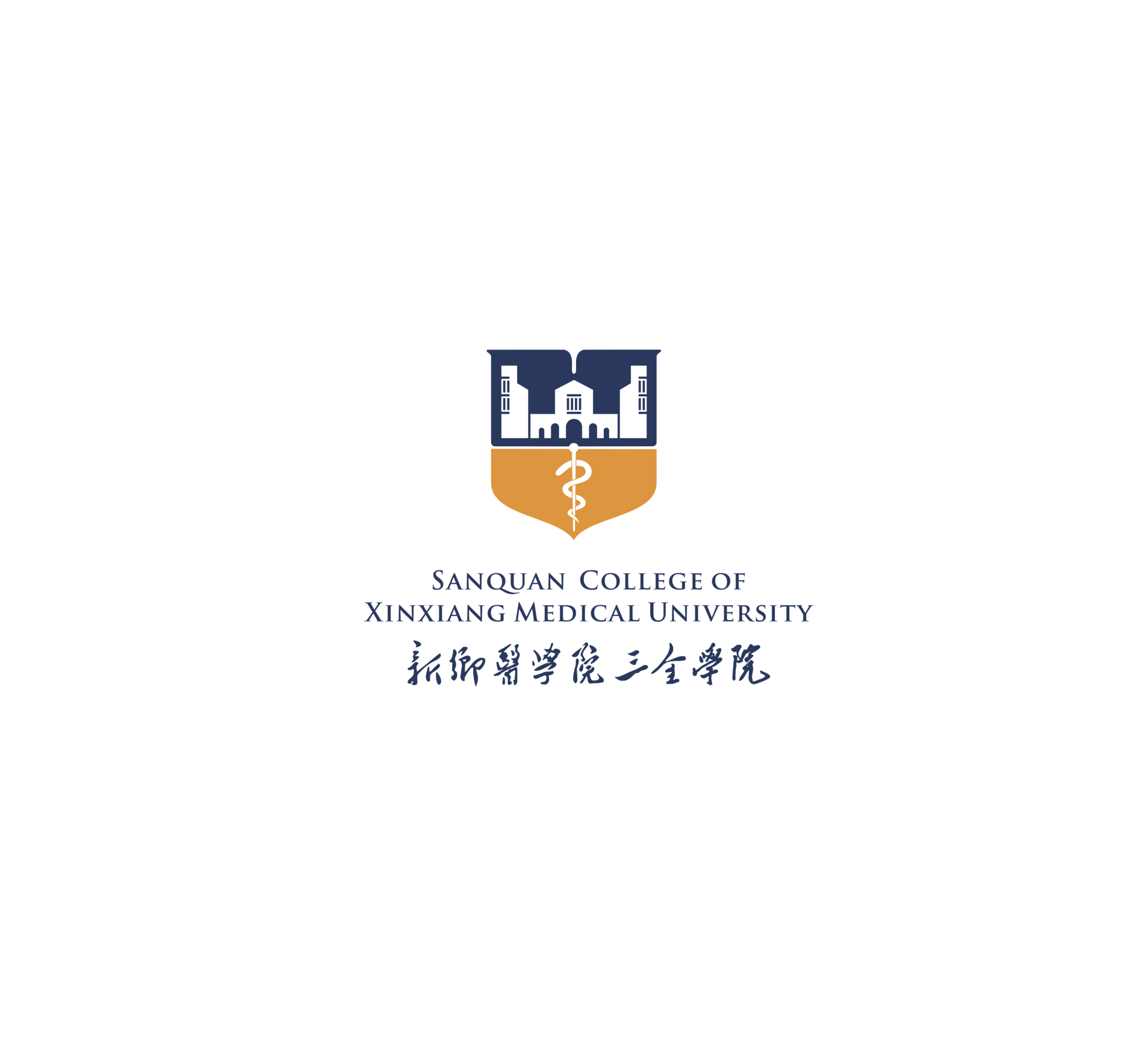 THANK YOU
THANK YOU
单位名称